Trophée du Développement Durable 2022
Ecole de Calenzana CP-CE2-CM1-CM2
L’arbre - le jardin-forêt
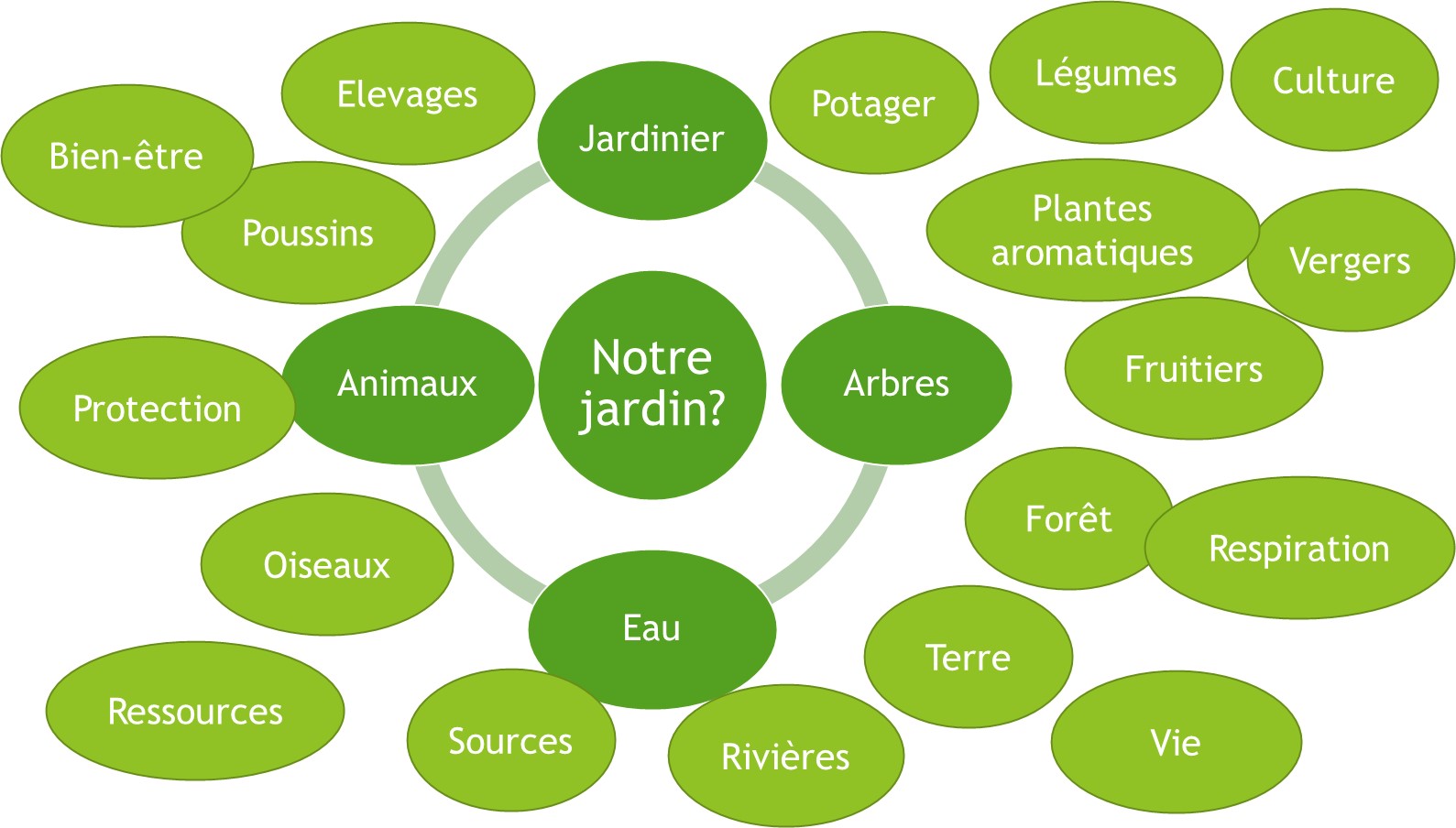 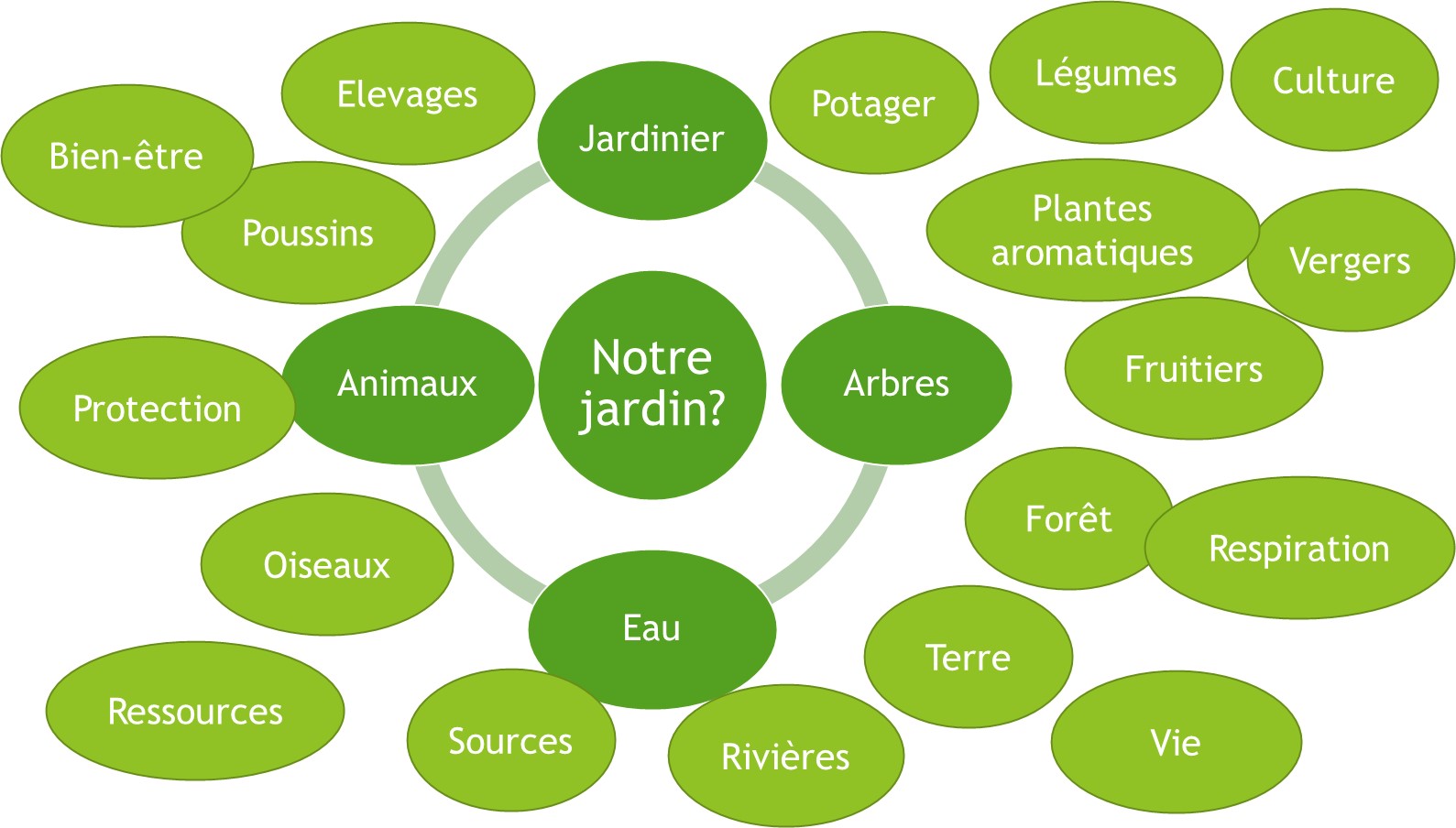 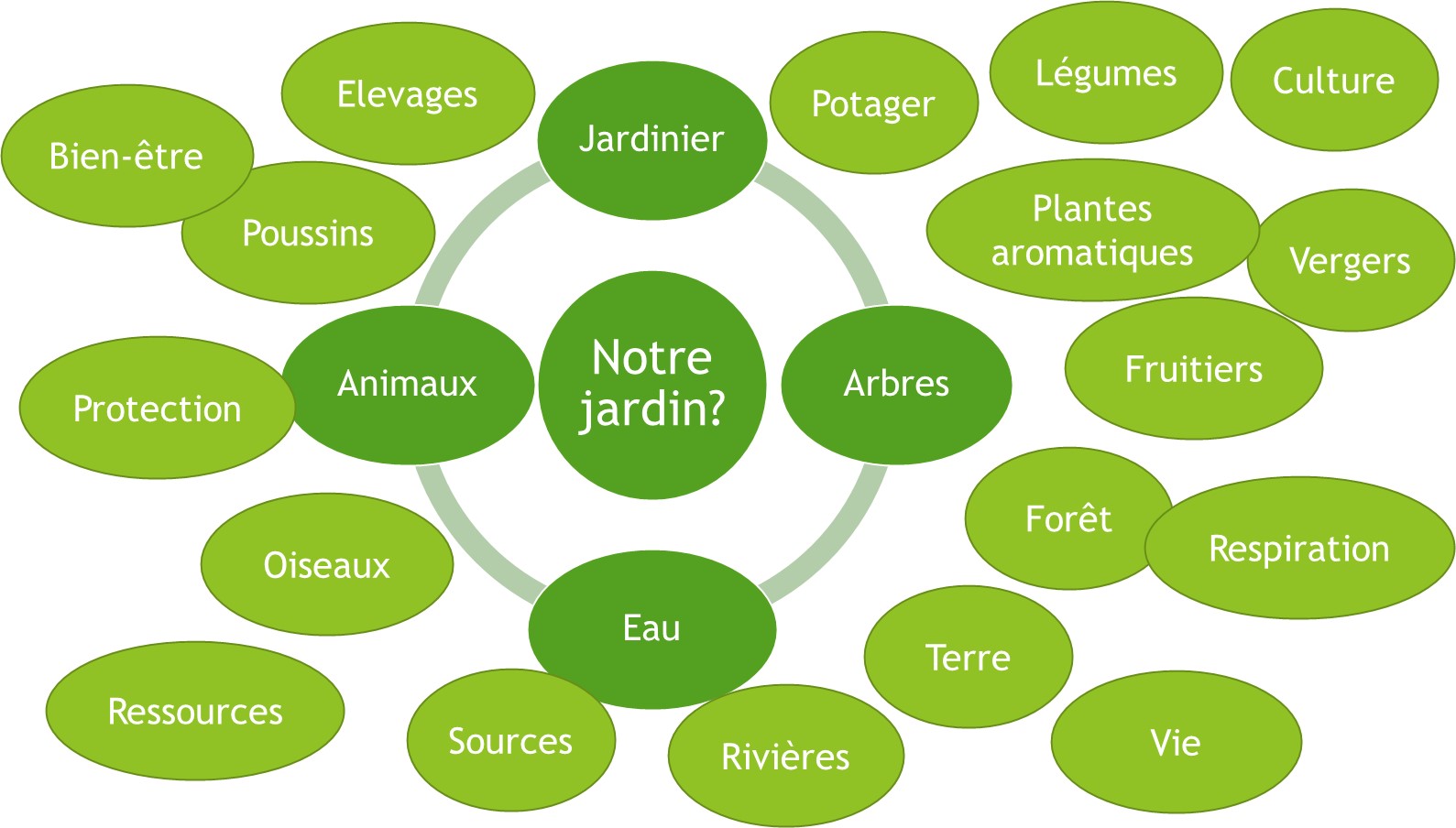 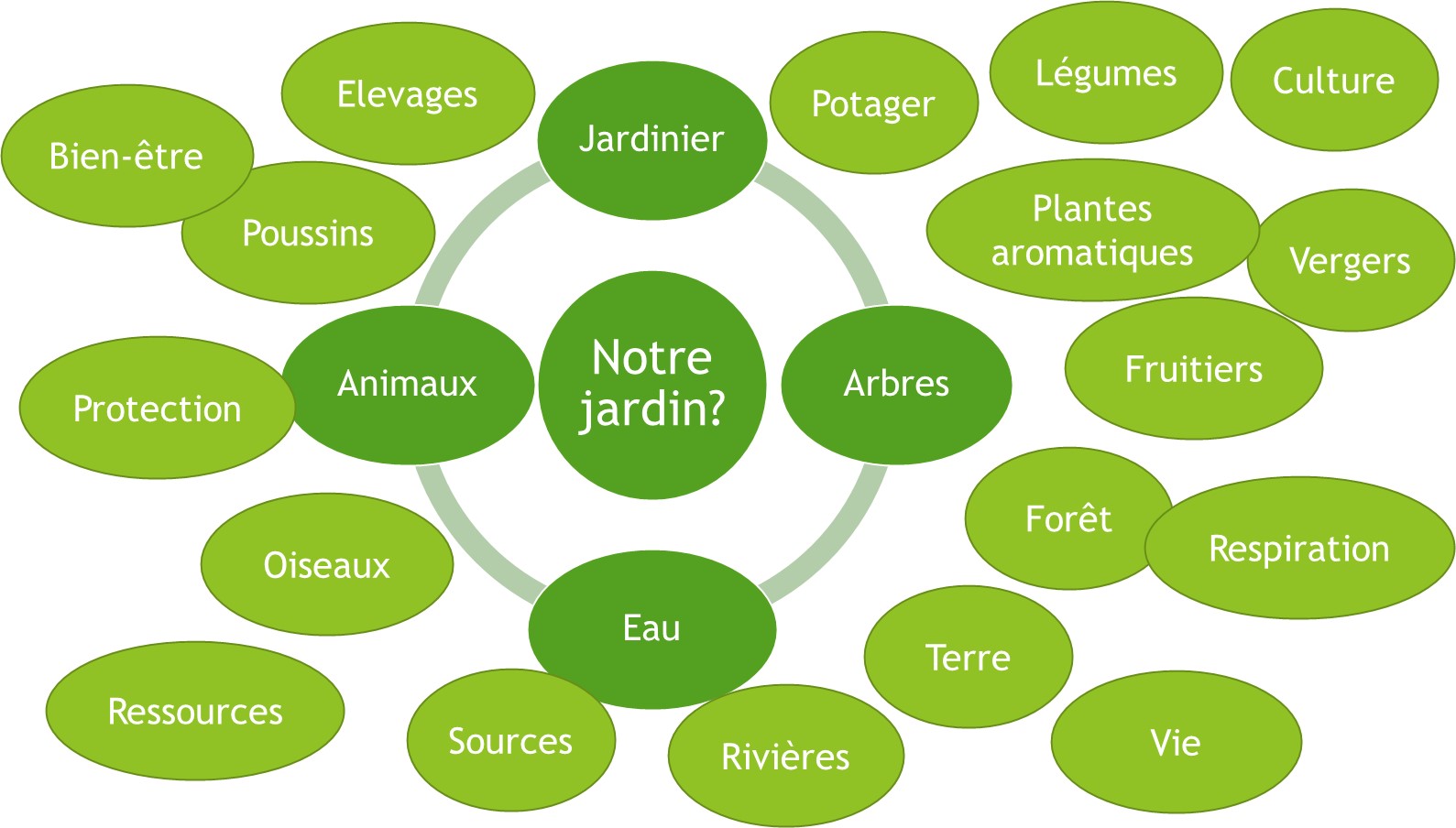 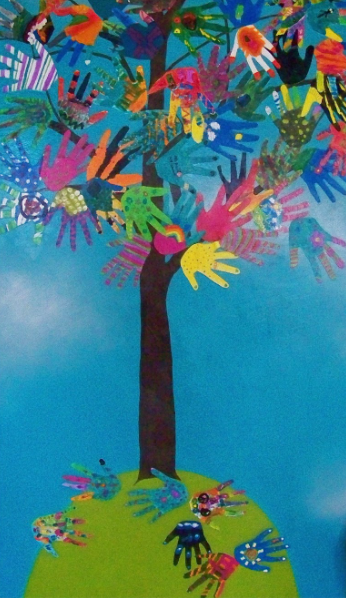 L’arbre
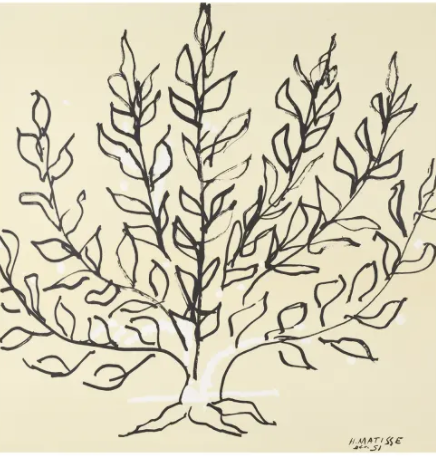 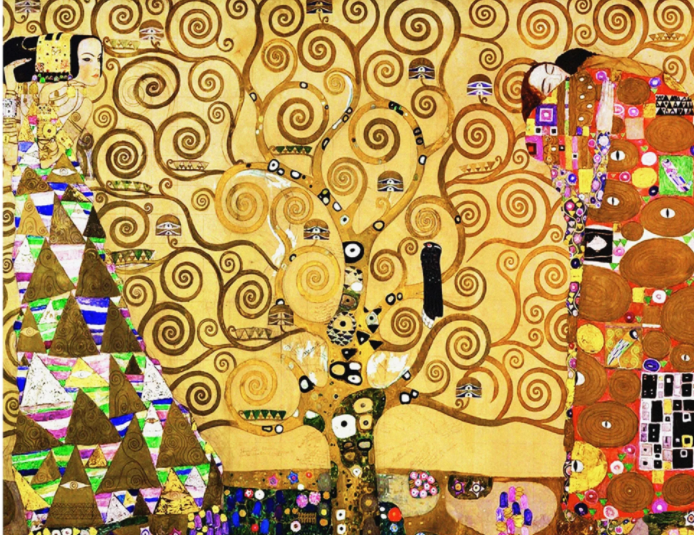 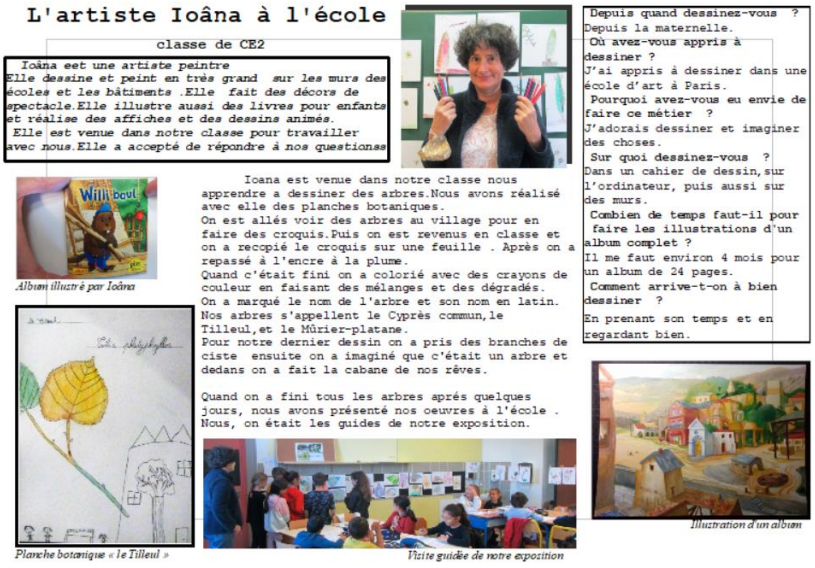 Les arbres en arts
Extrait jounal Calen’zitelli n°1
Conifères toujours verts?
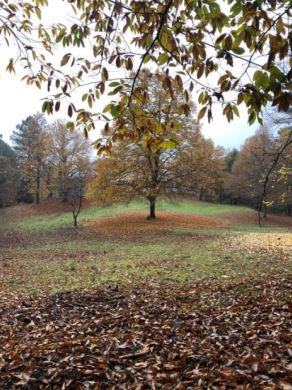 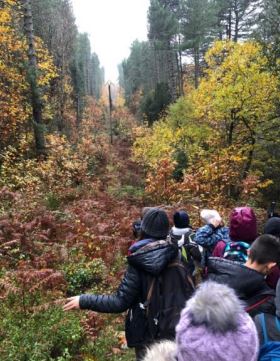 Extrait journal Calen’zitelli n°2
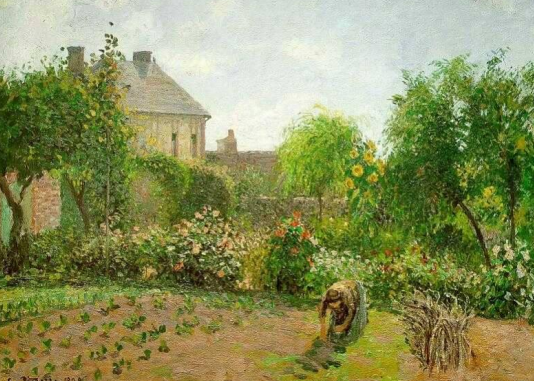 Le jardin
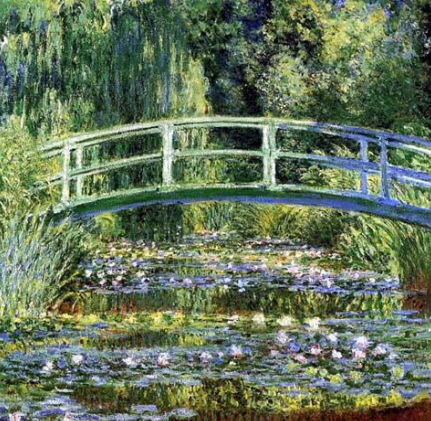 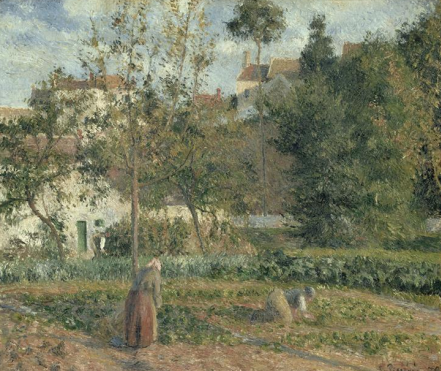 Un lieu
 à cultiver
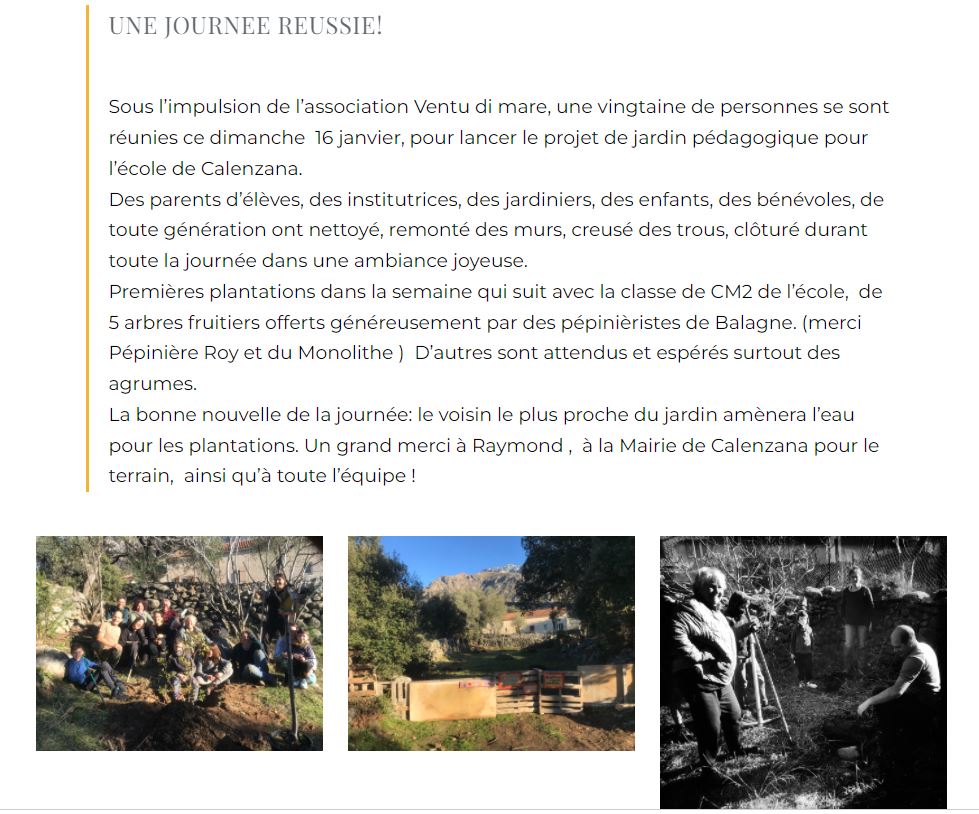 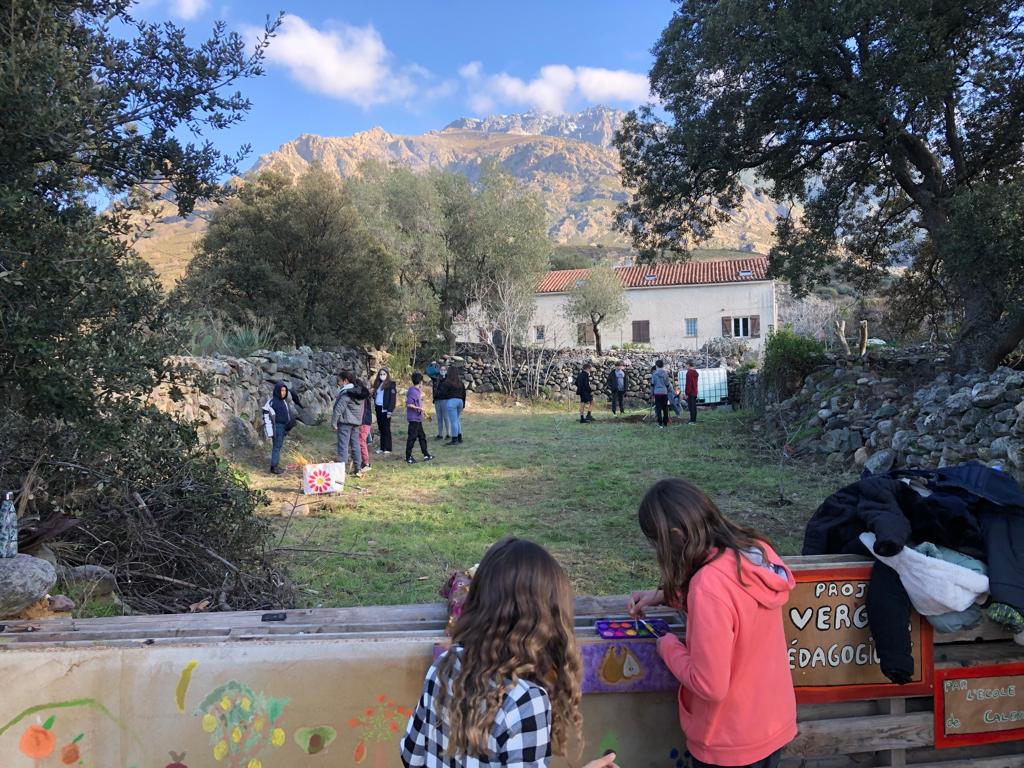 Extrait journal ventudimare
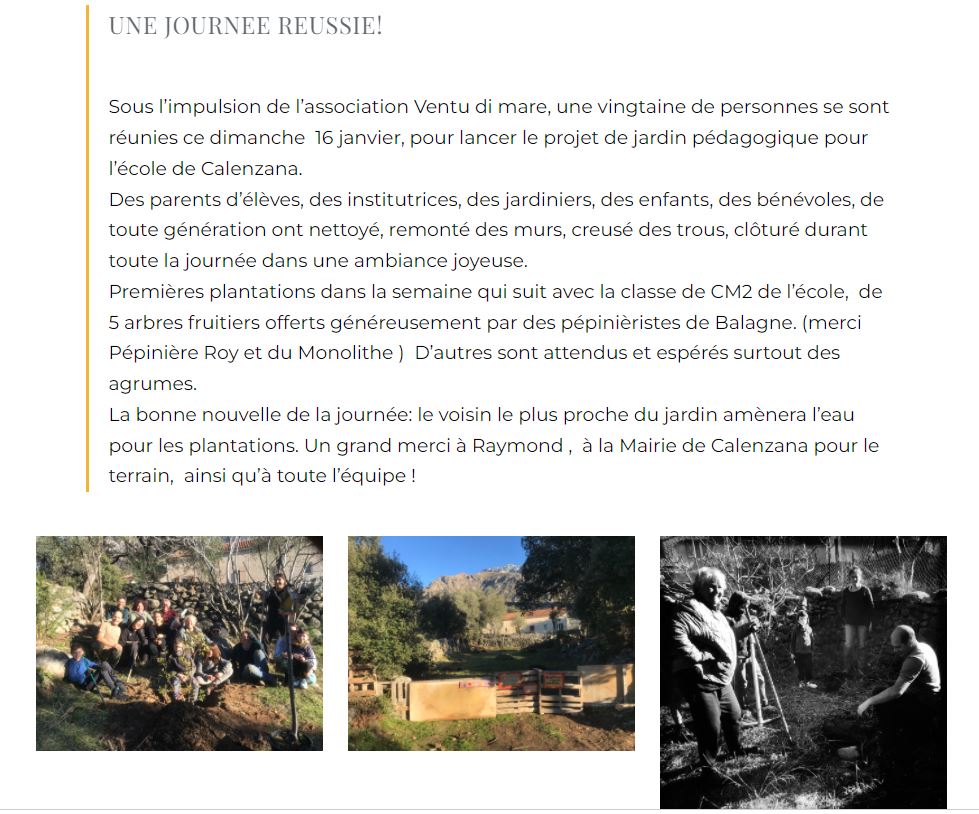 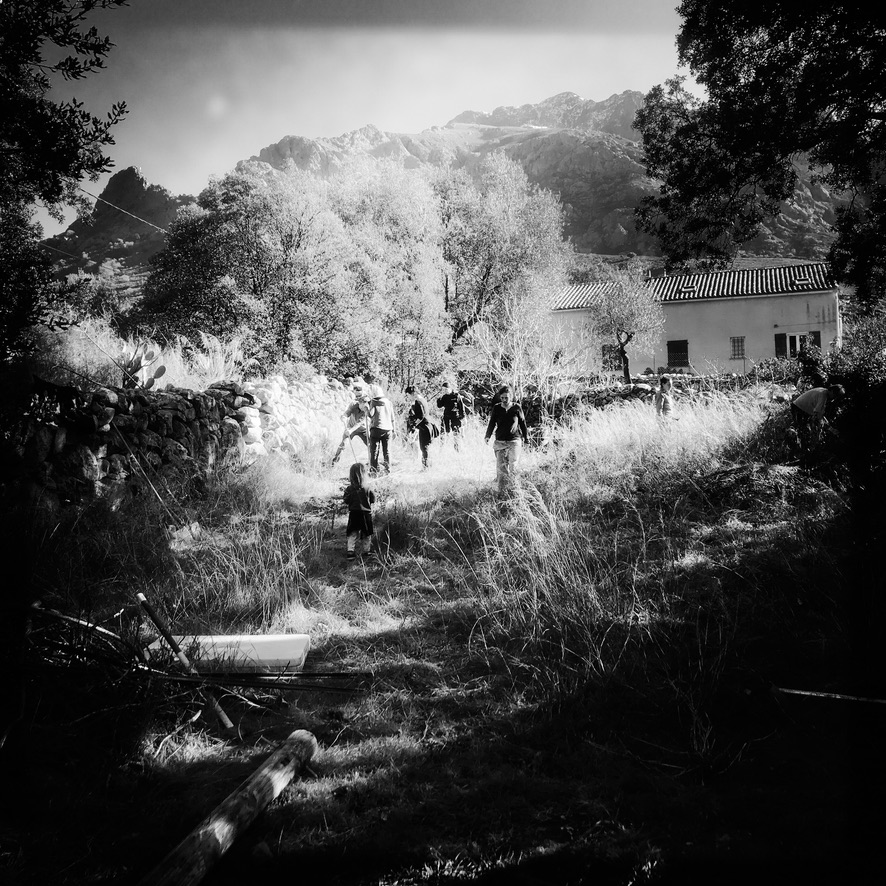 À Remettre en état
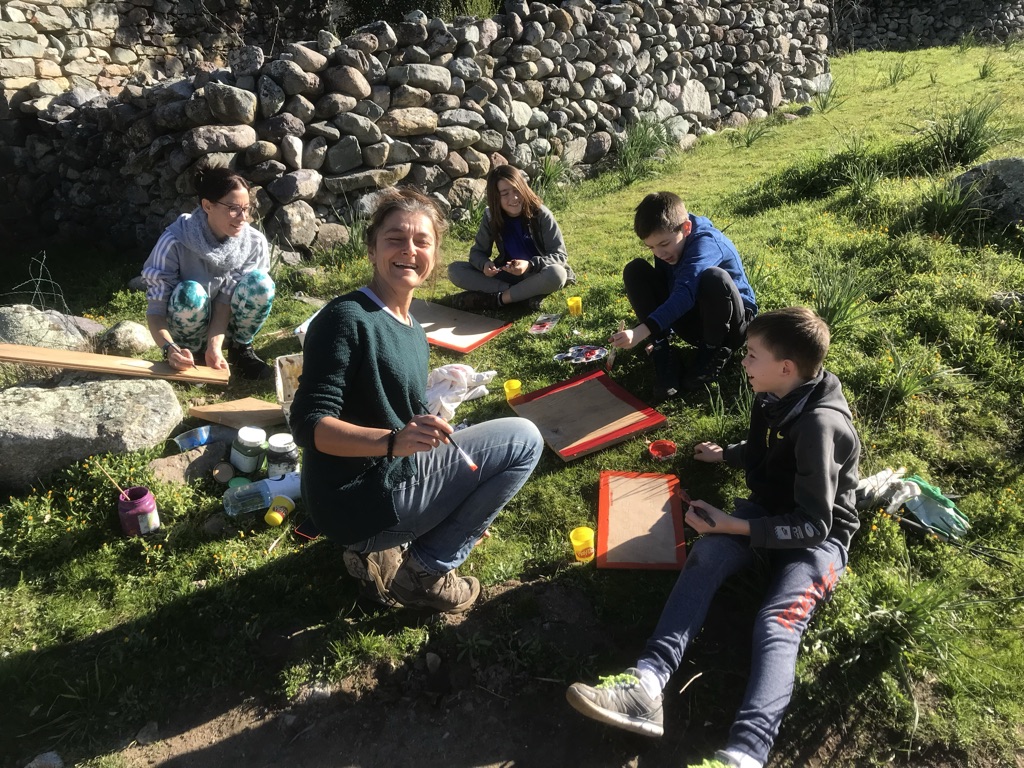 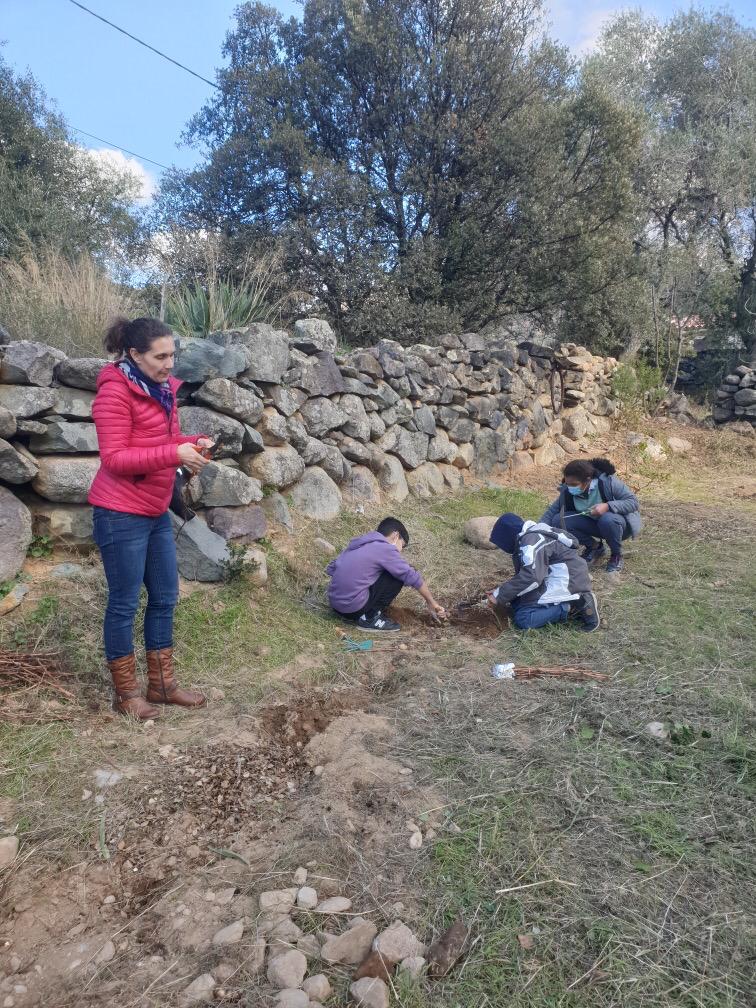 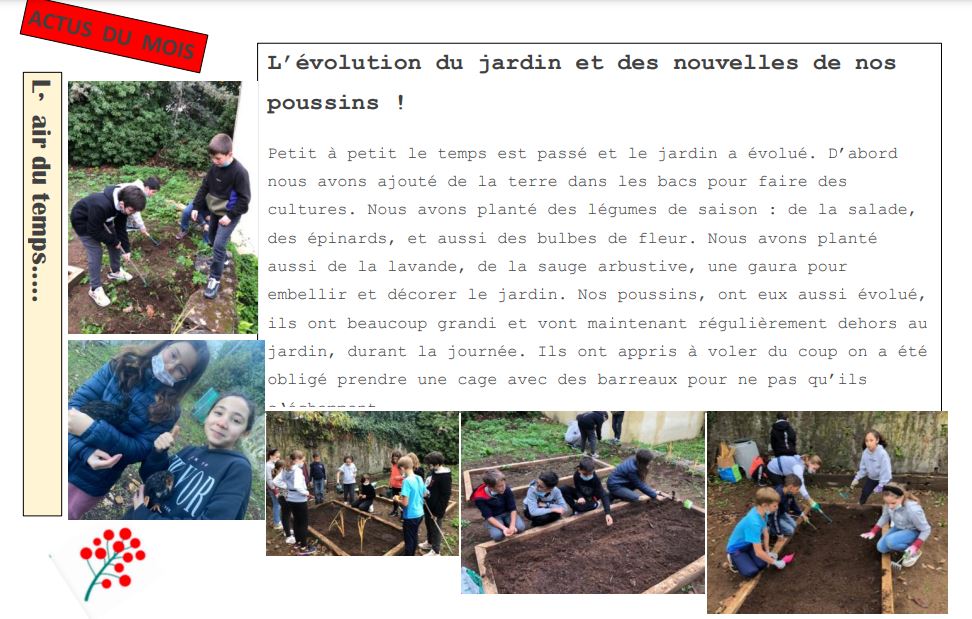 À aménager
Extrait journal Calen’zitelli n°1
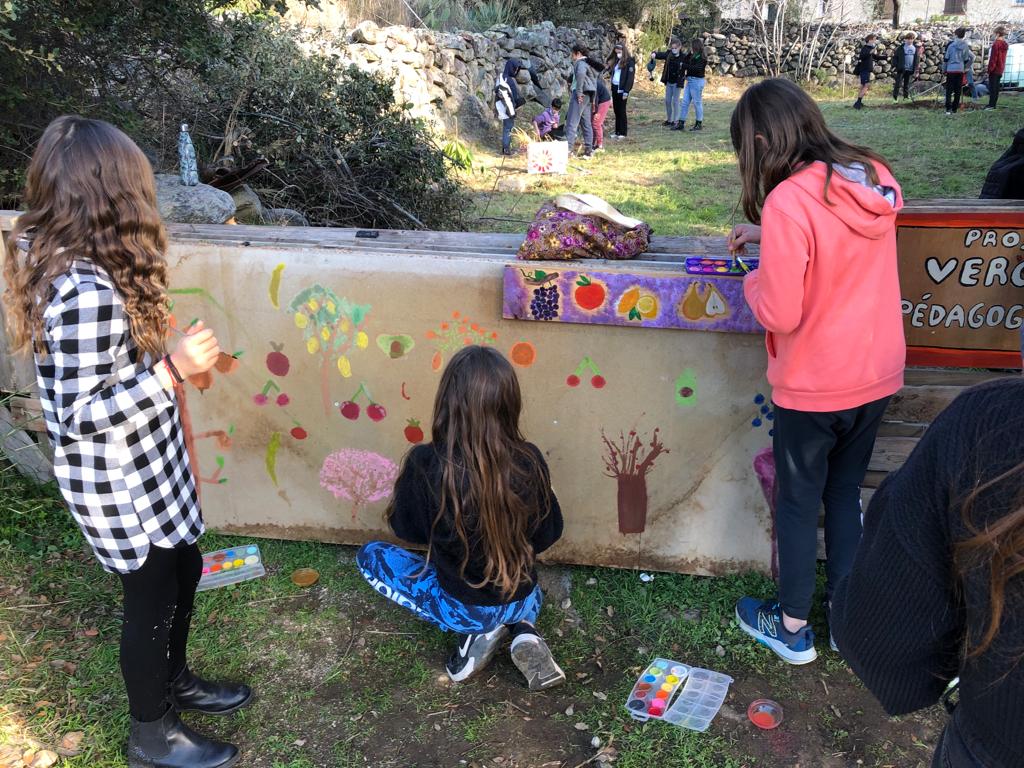 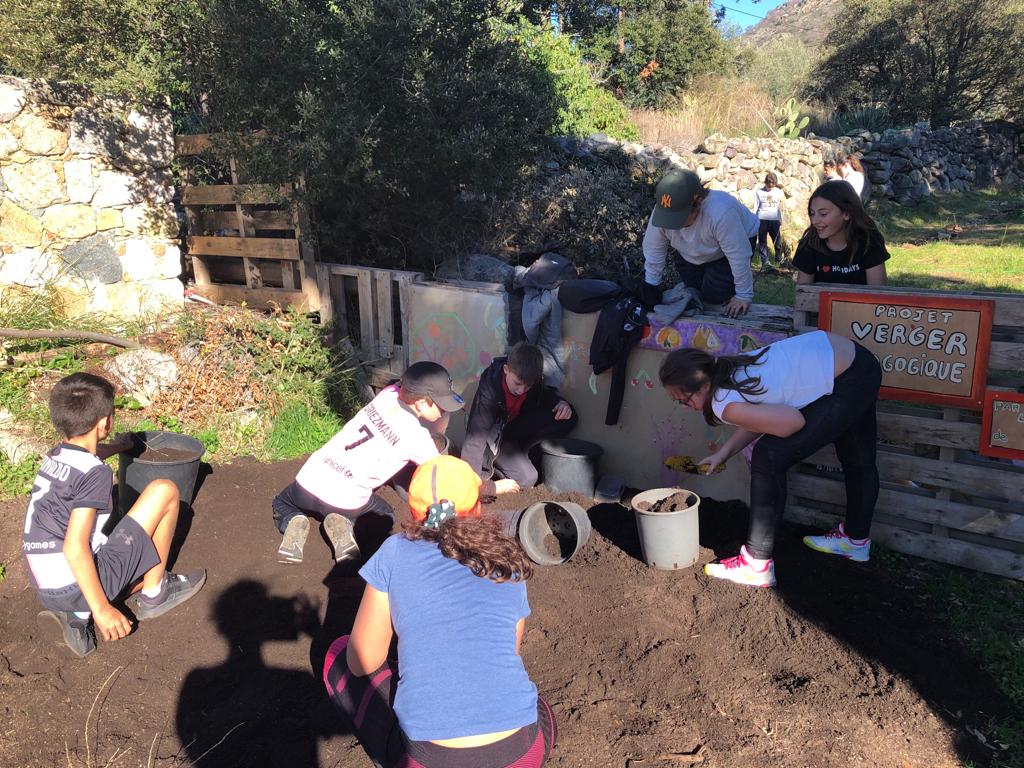 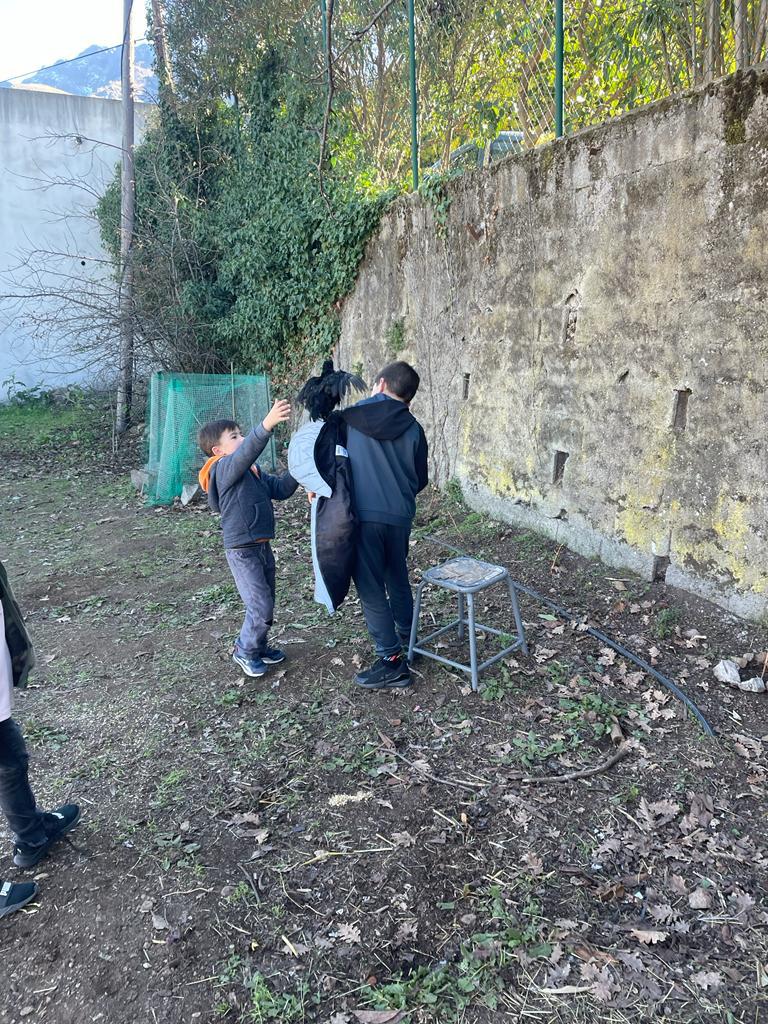 De la vie
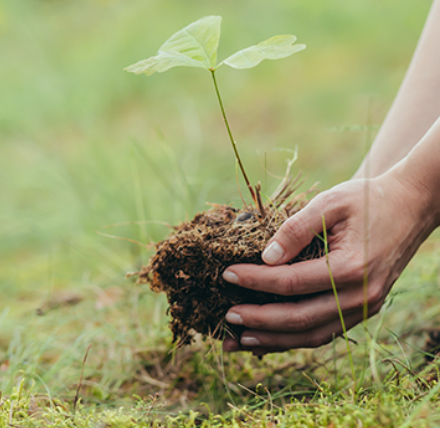 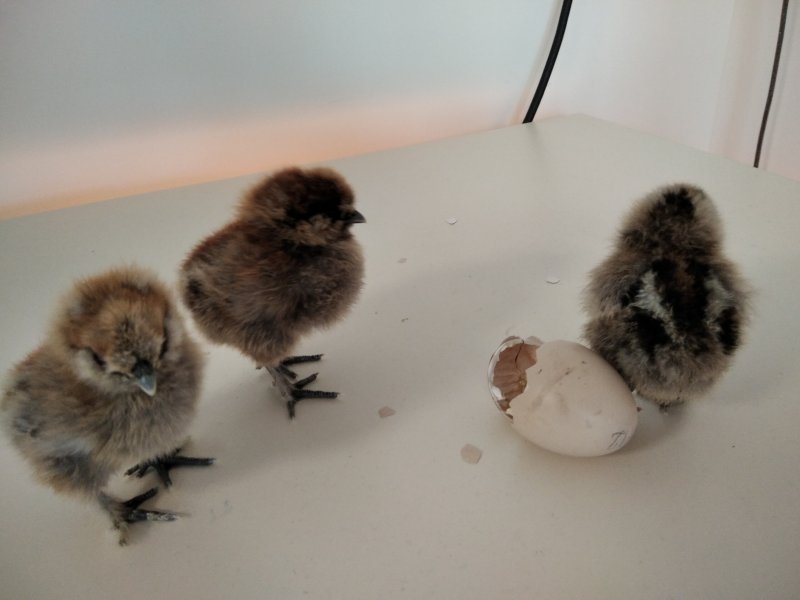 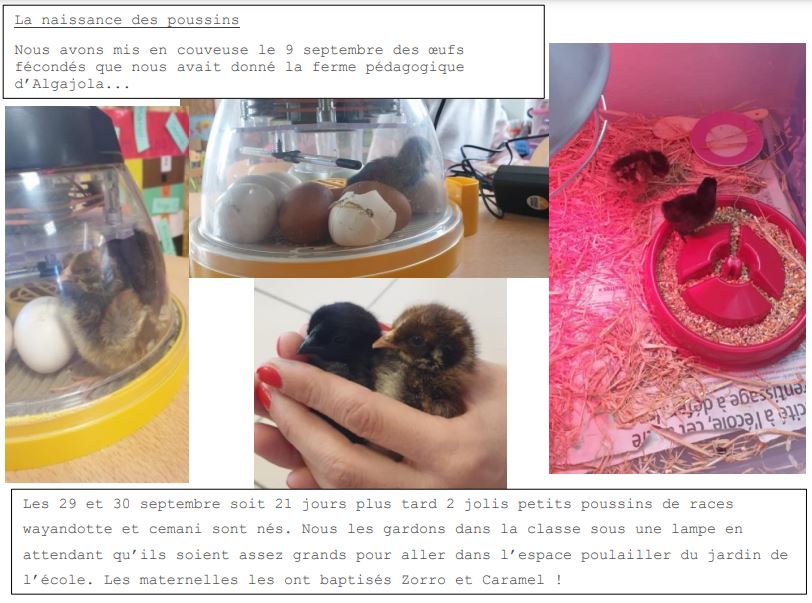 Des animaux
Extrait journal Calen’zitelli n°1
Un abris
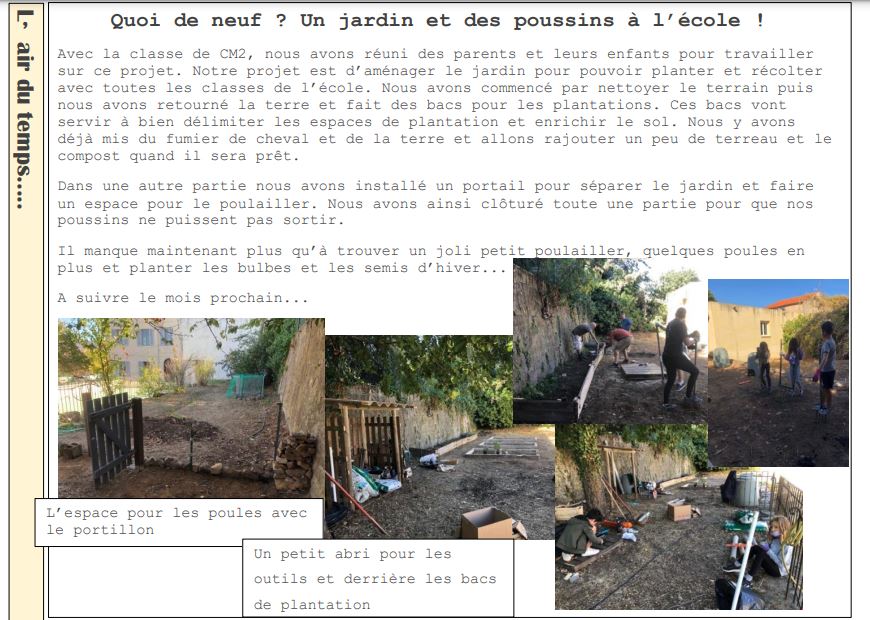 Extrait journal Calen’zitelli n°2
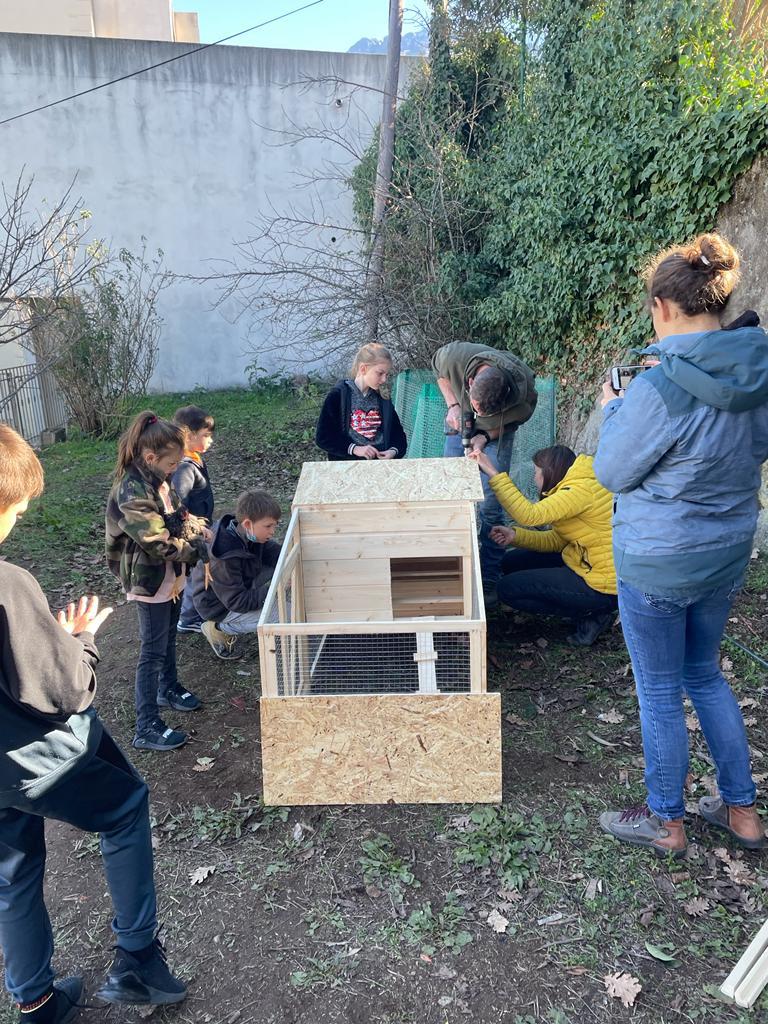 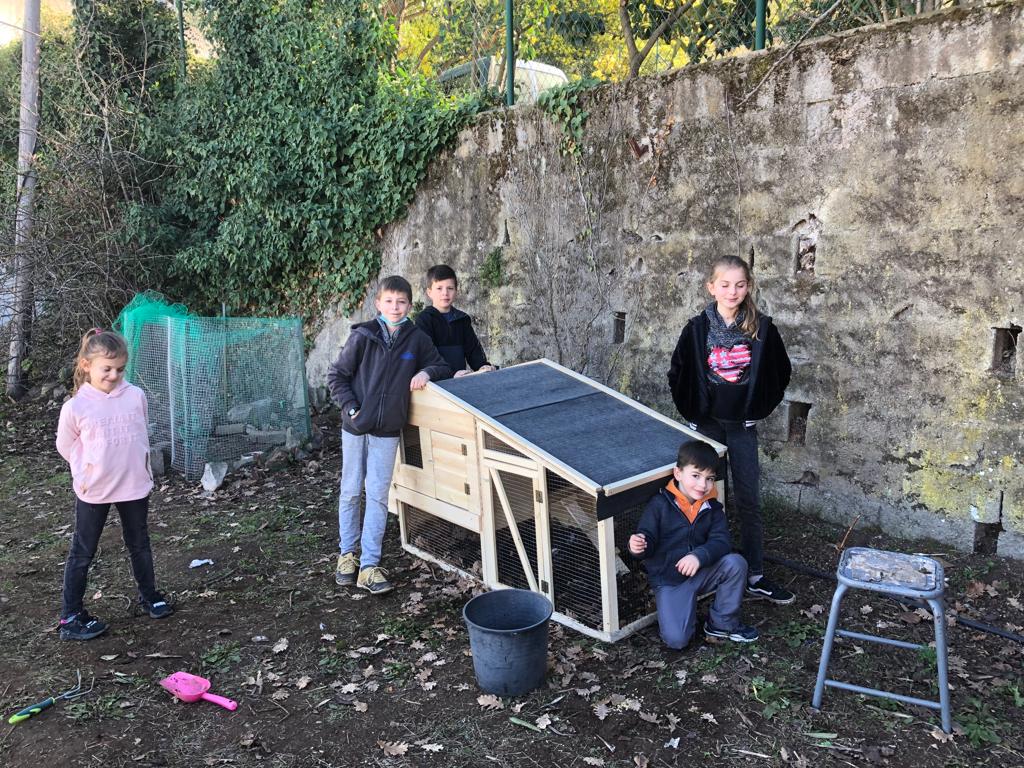 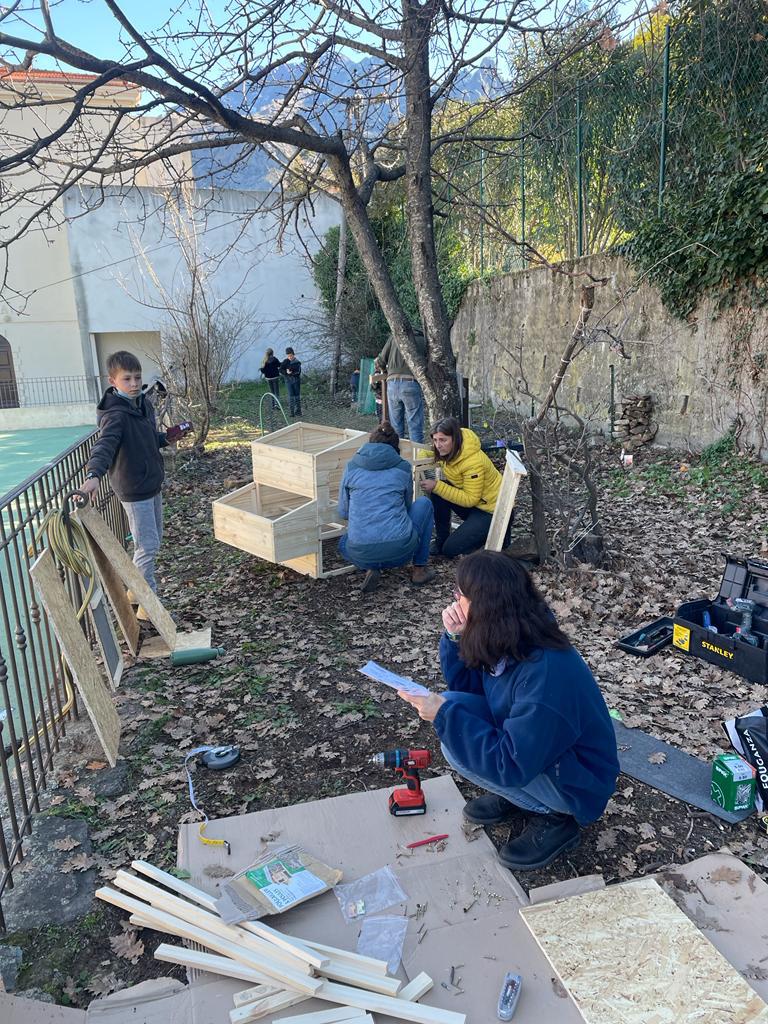 Des plantations
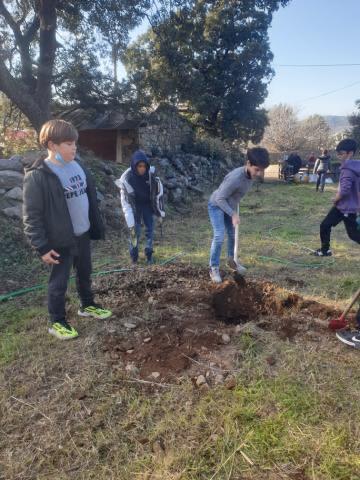 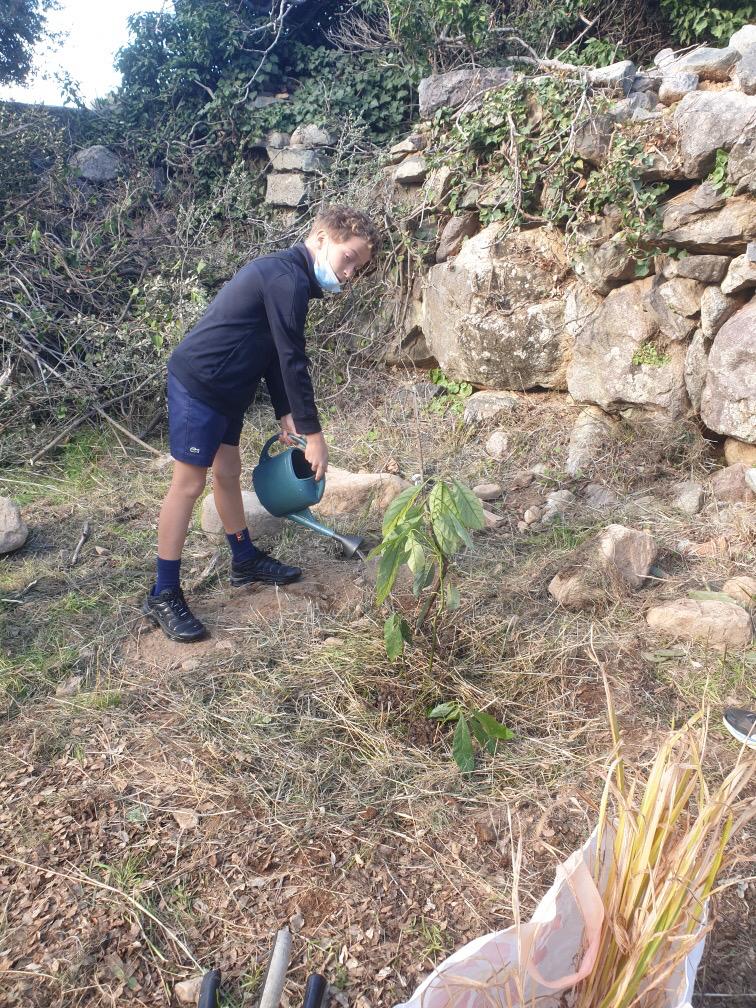 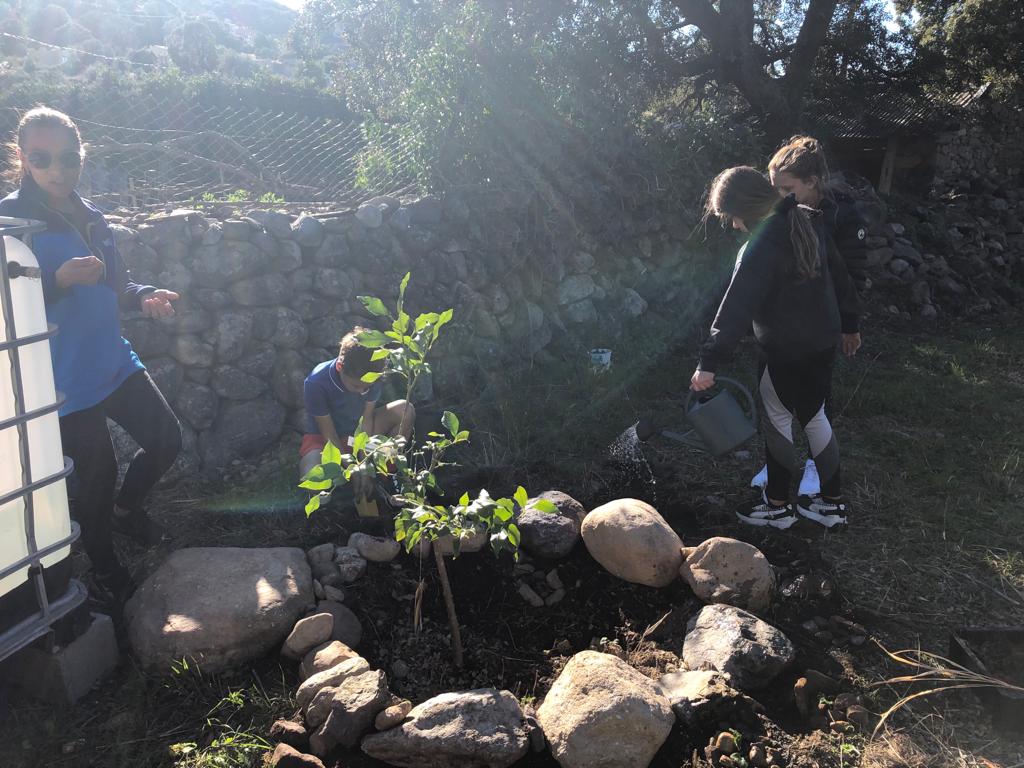 Et l’eau dans tout ça?
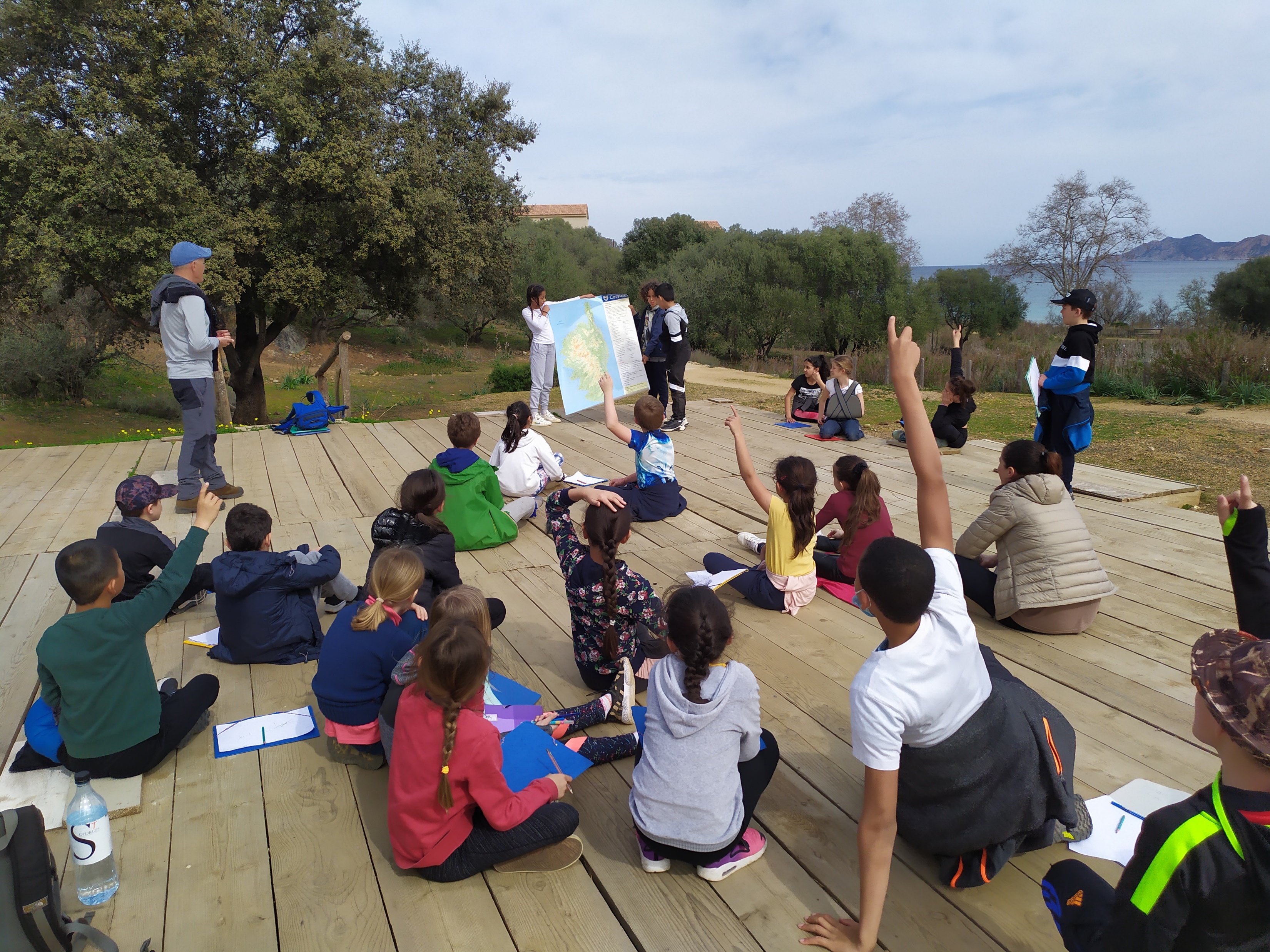 des vallées
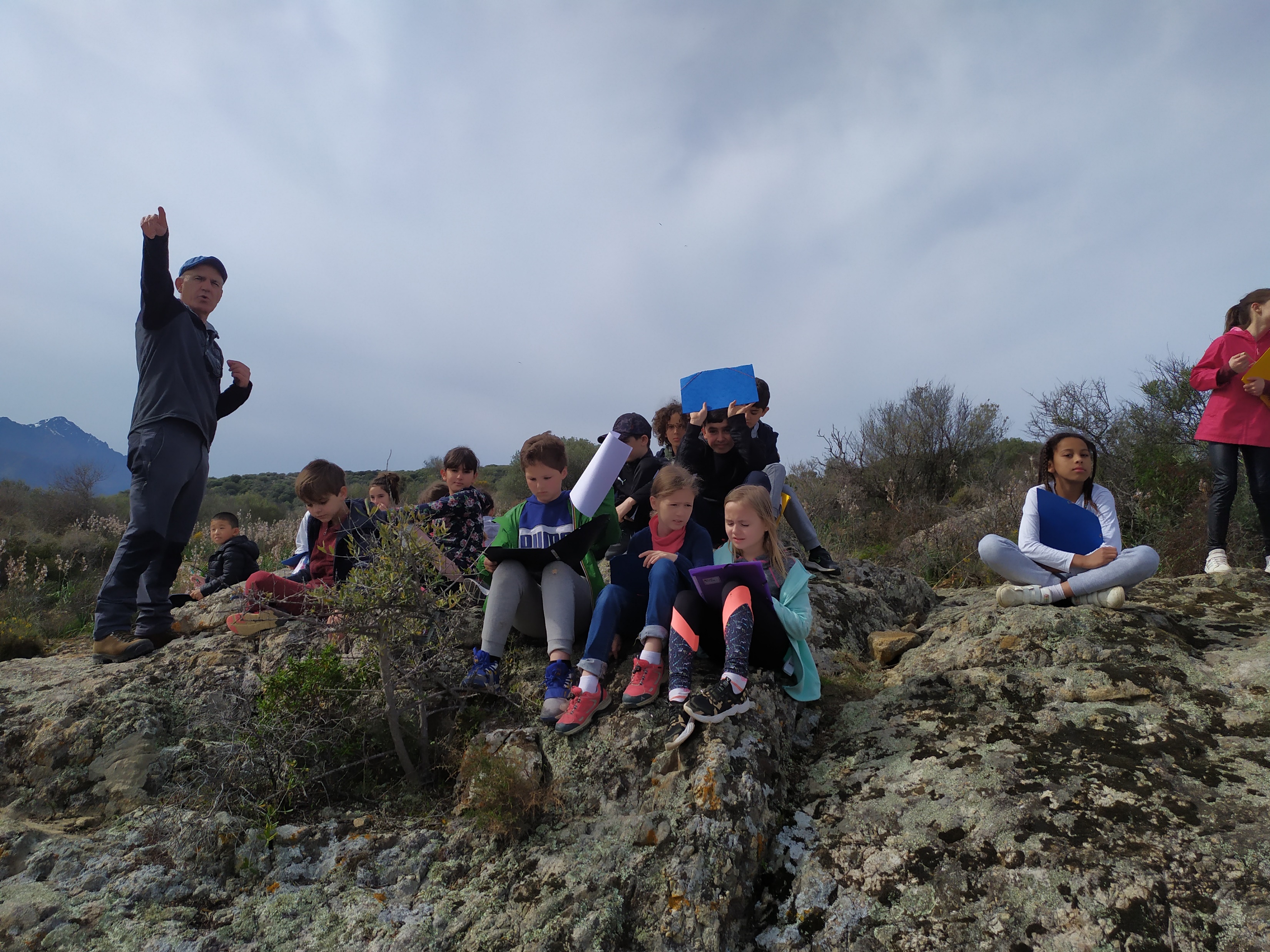 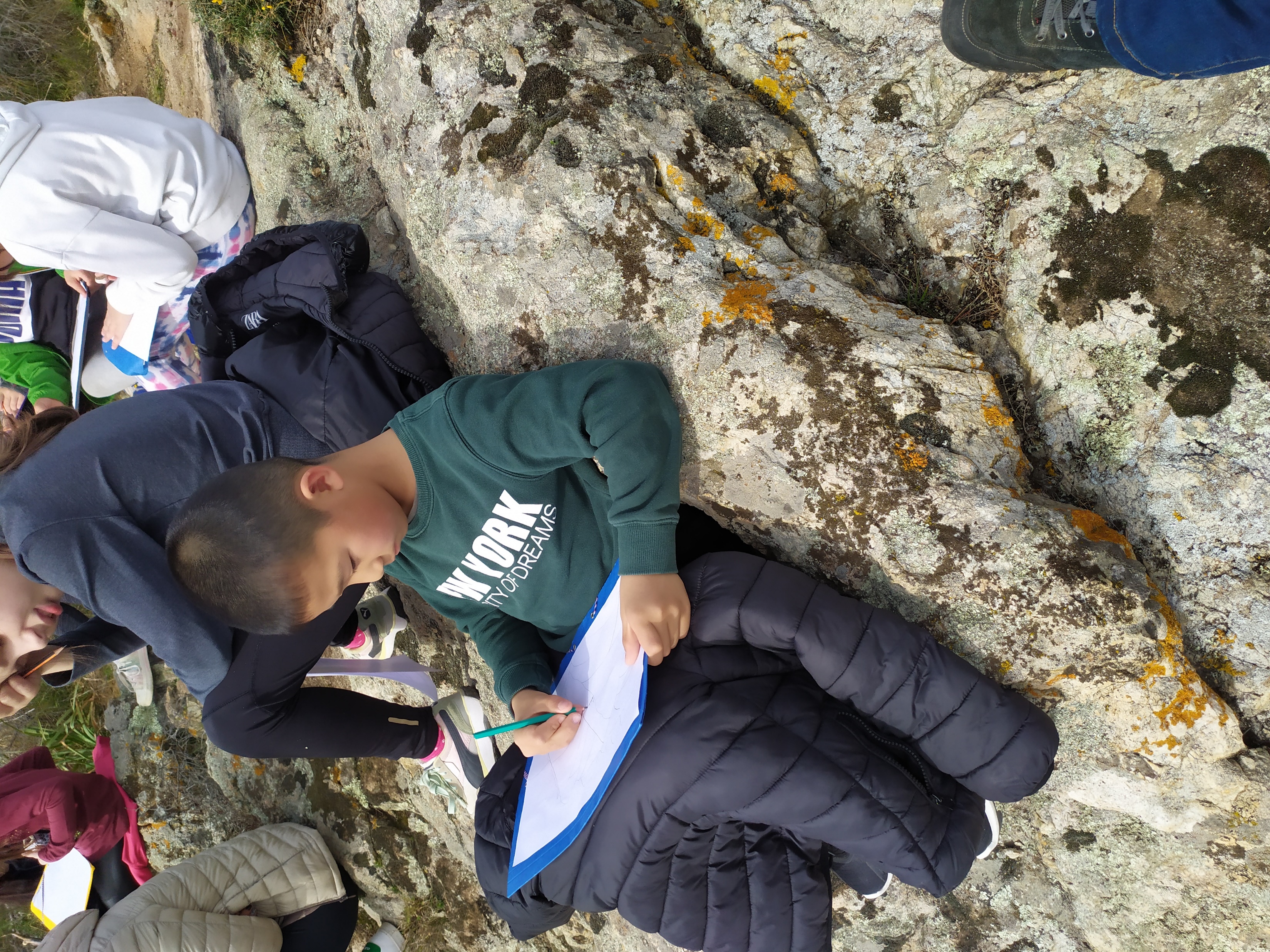 des rivières
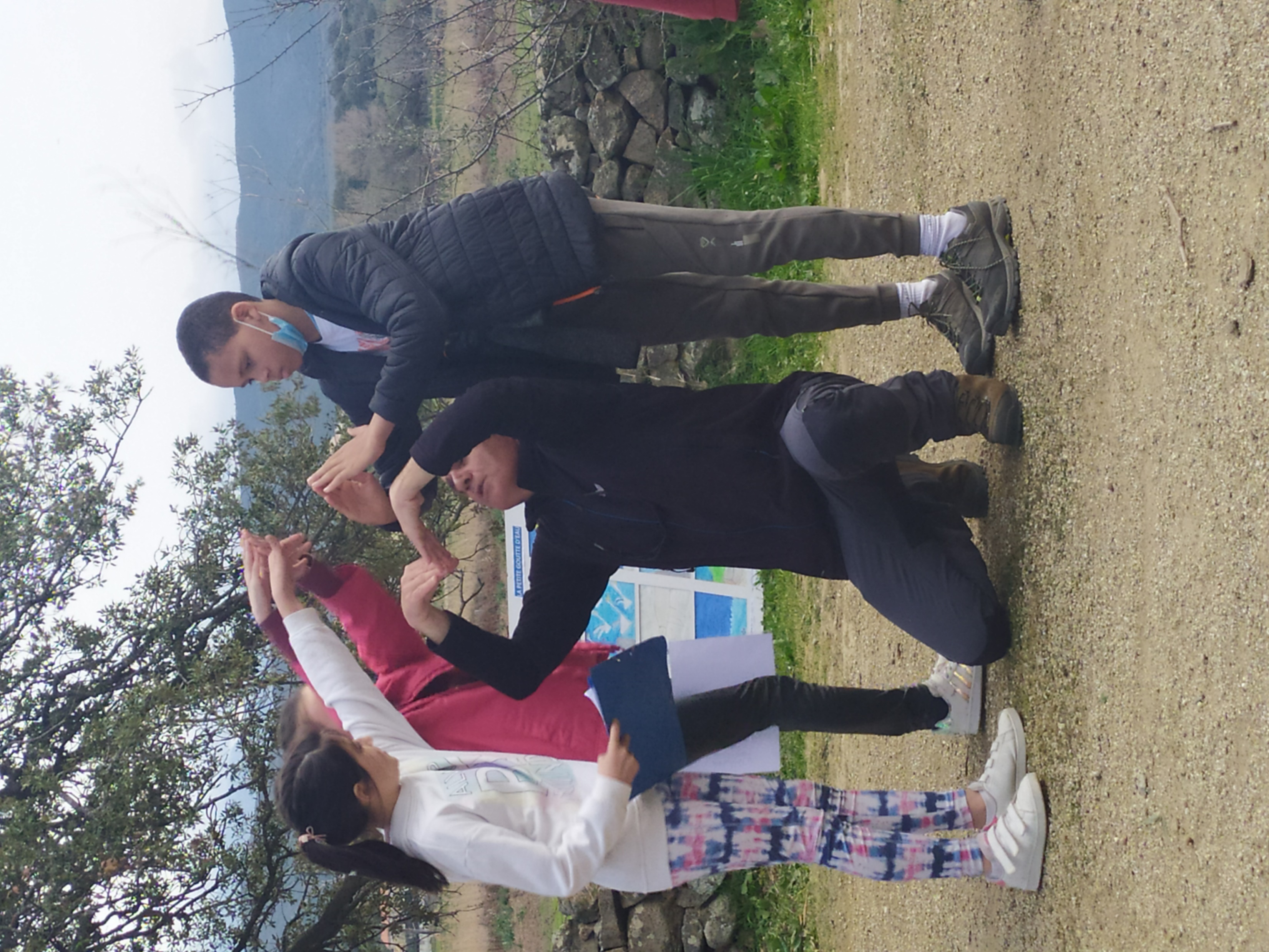 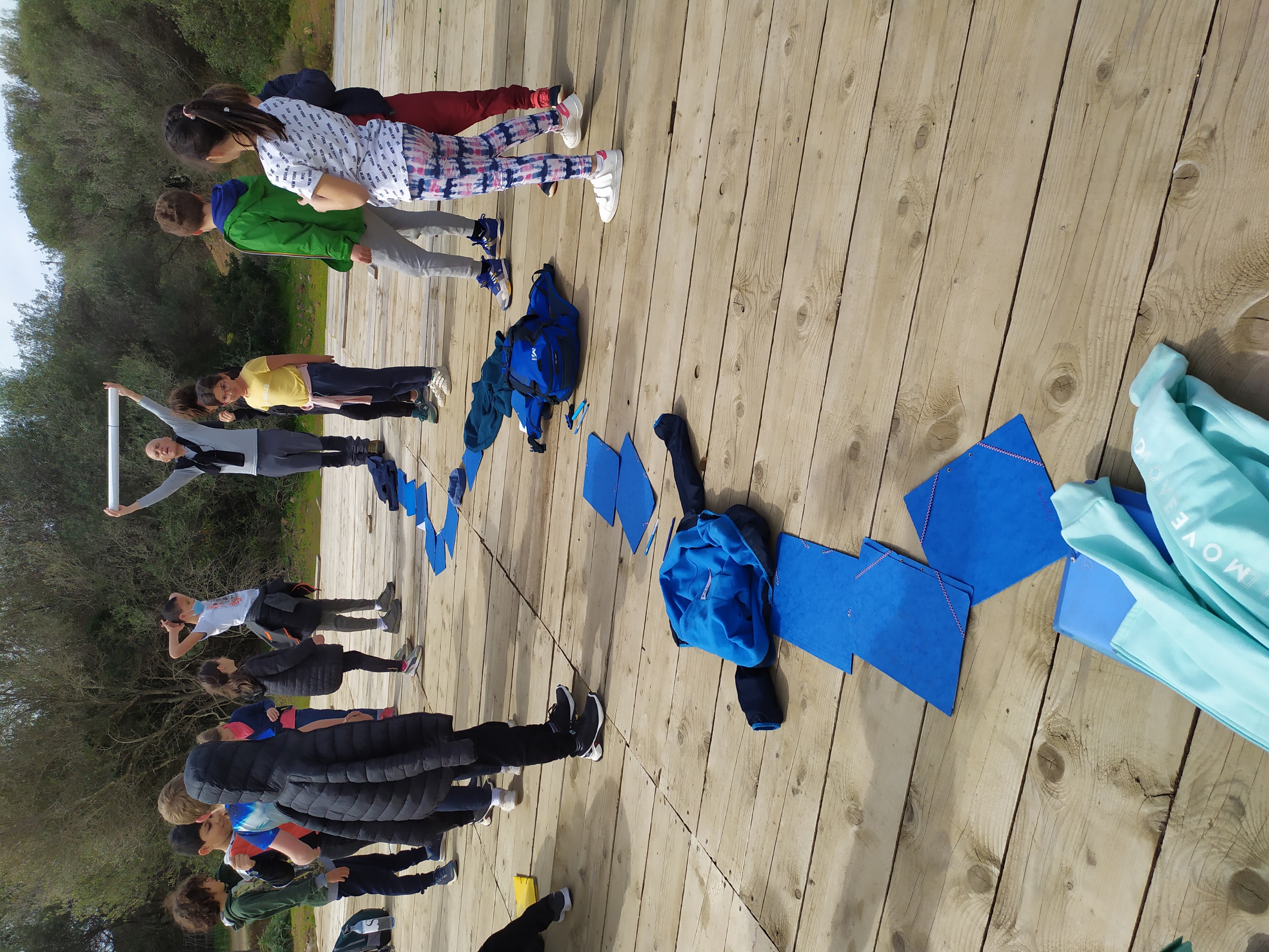 Un cheminement
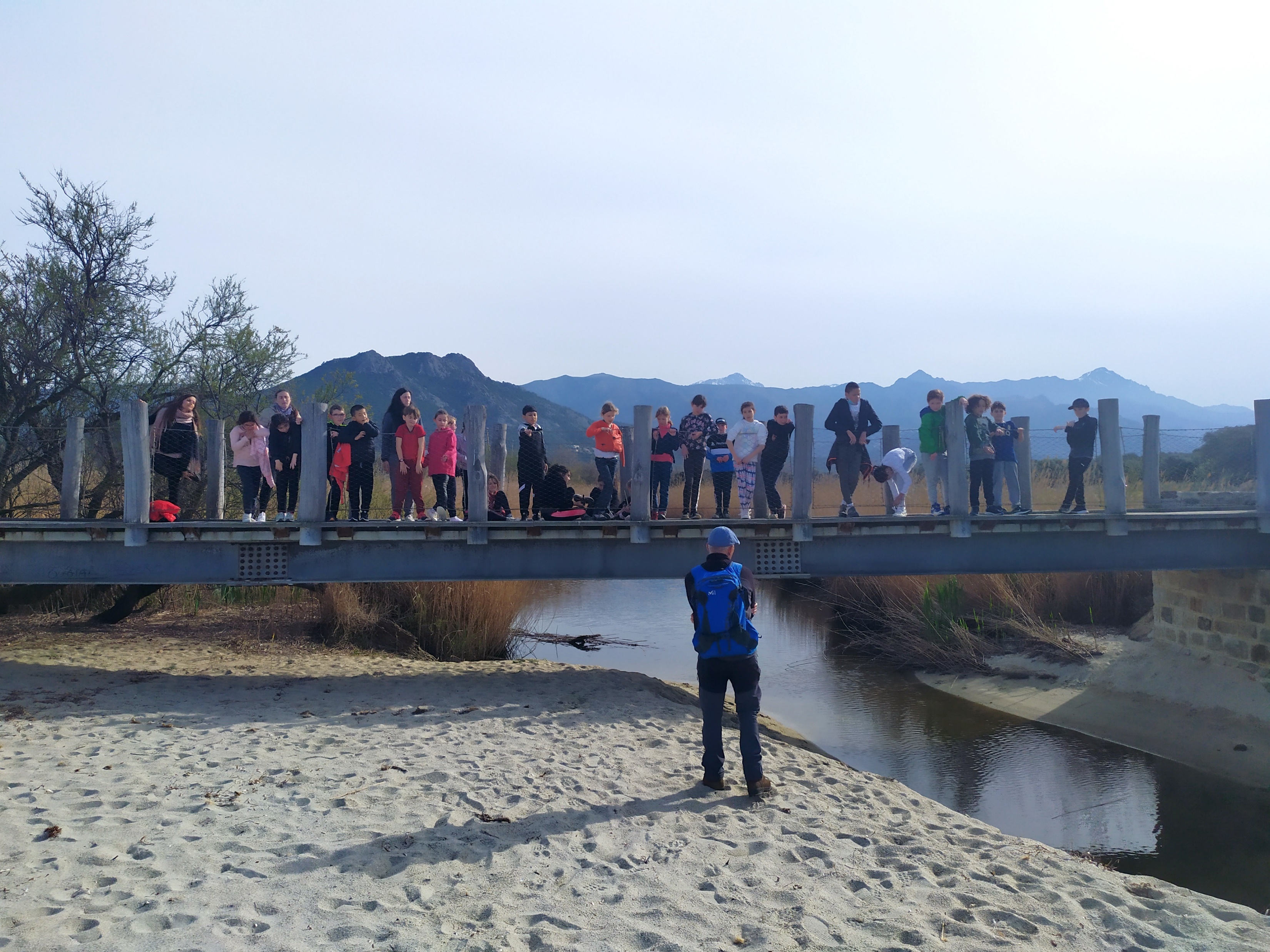 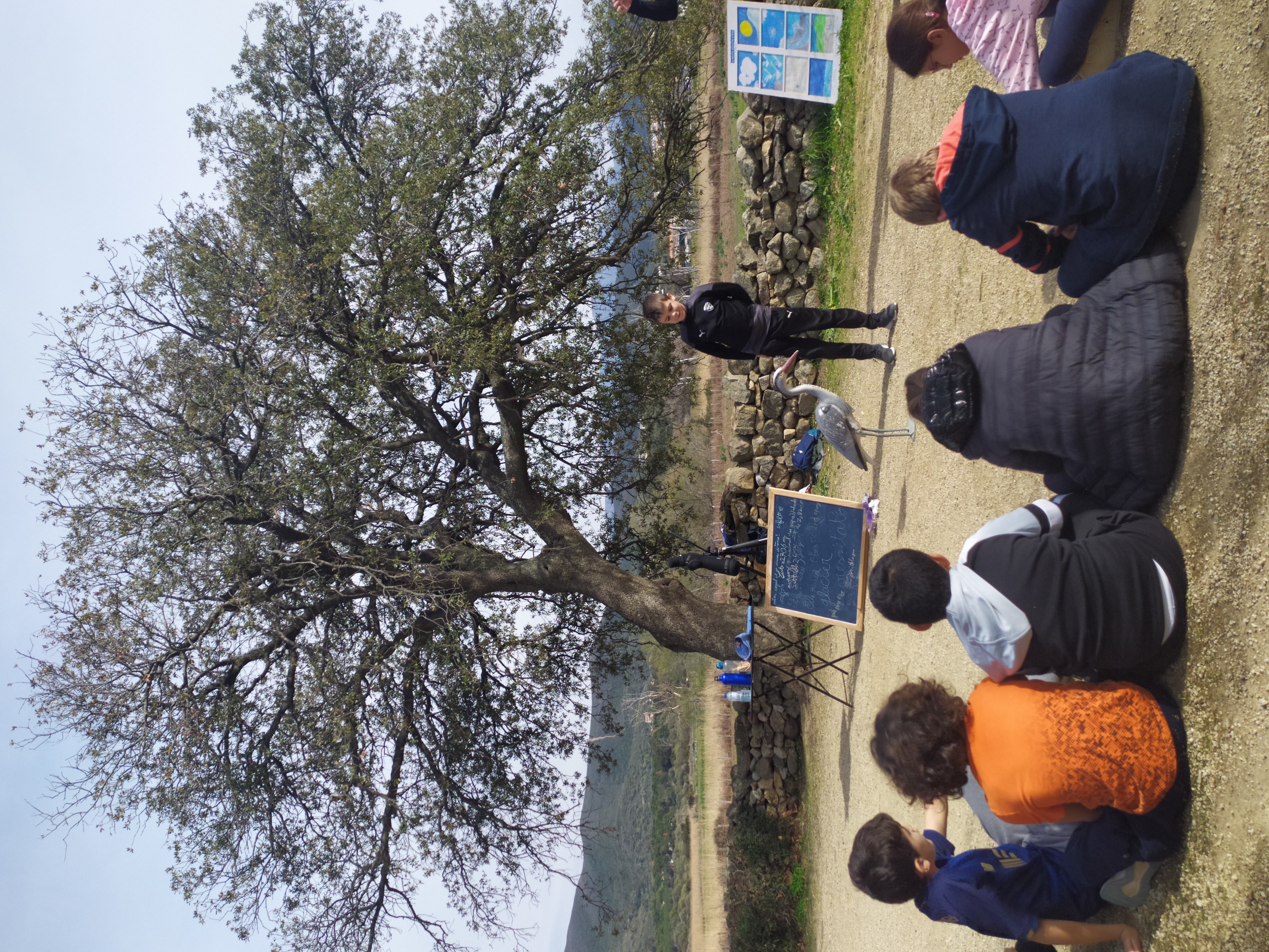 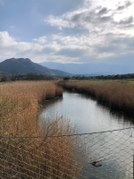 De la vie
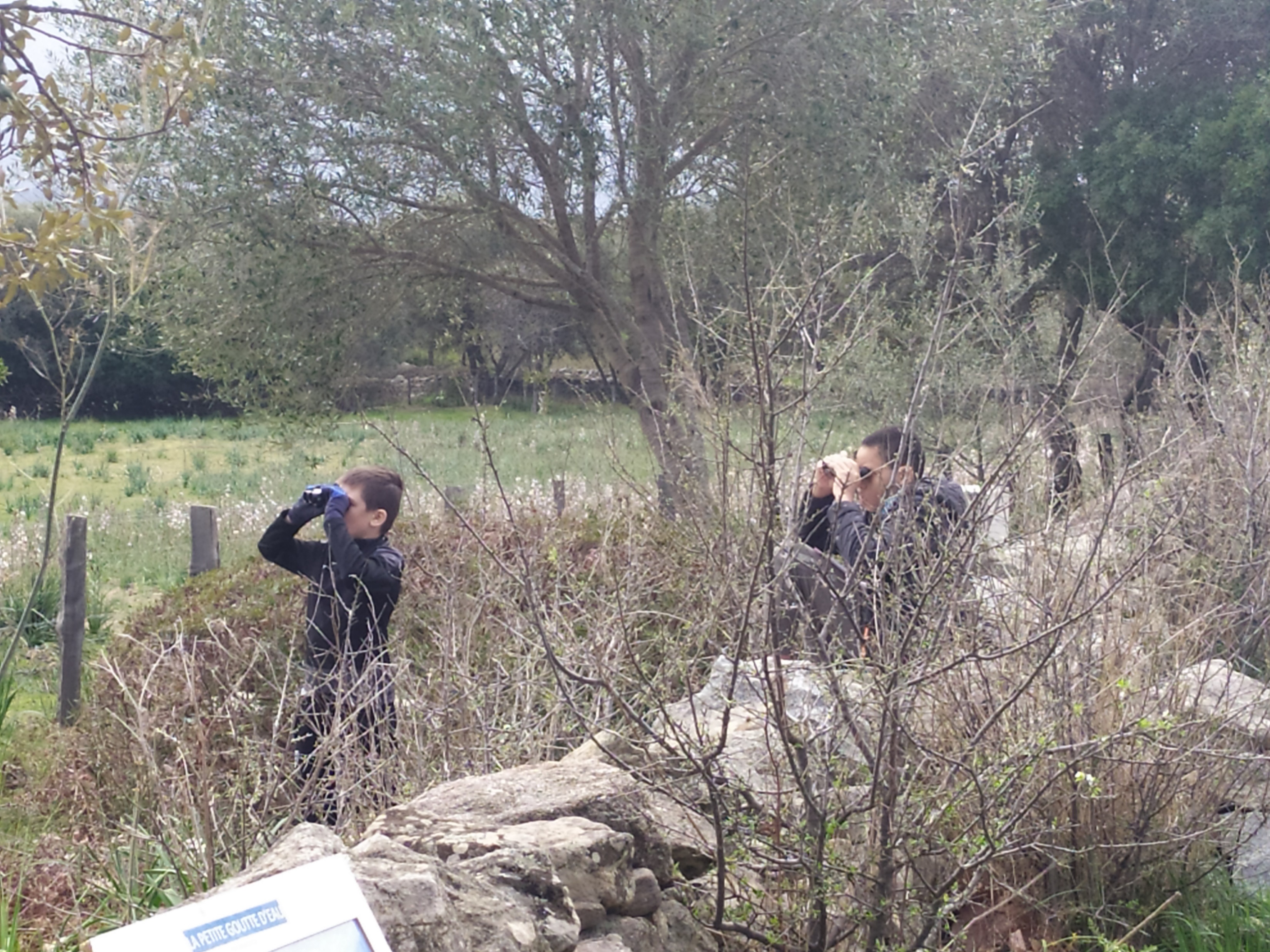 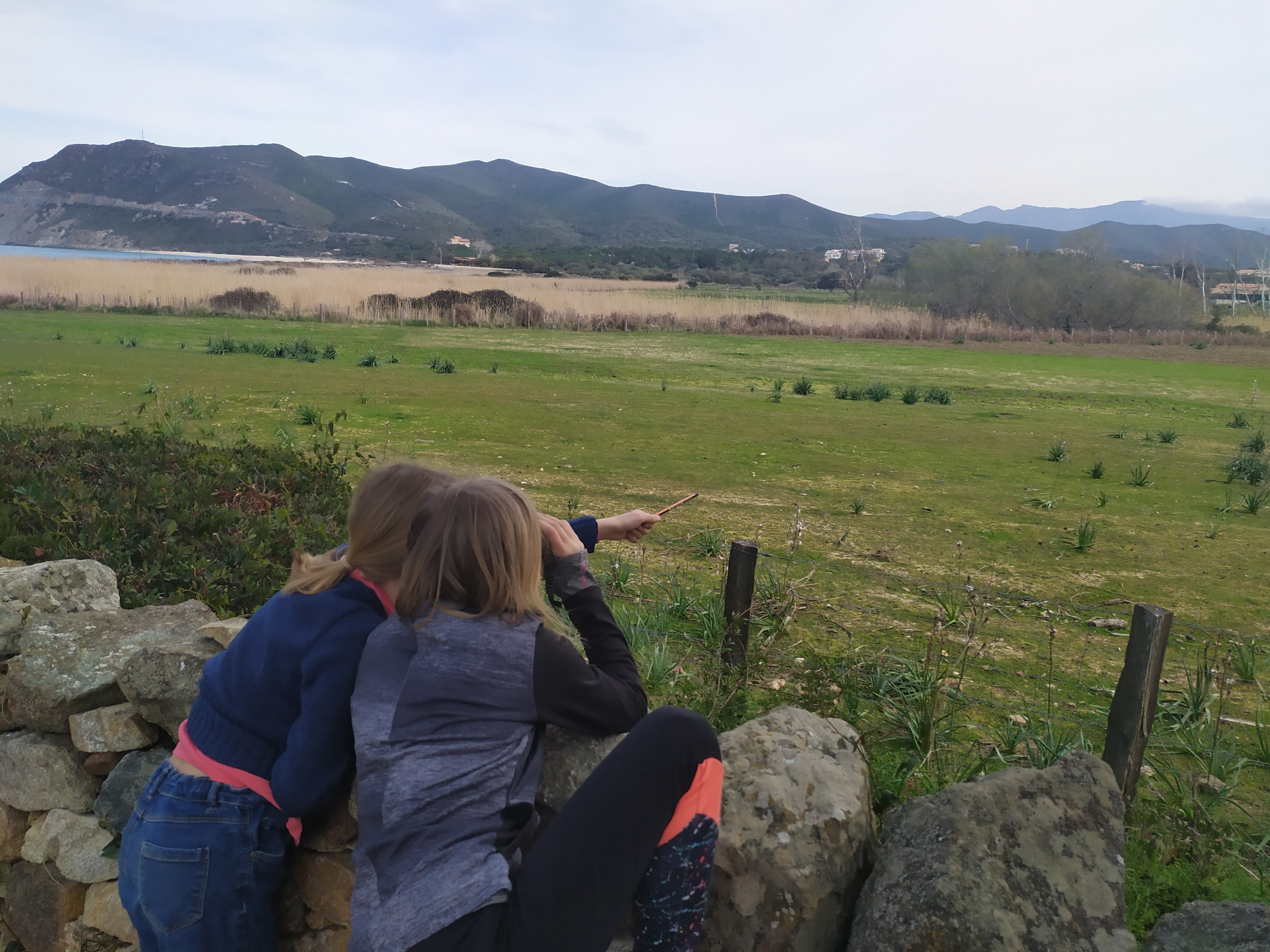 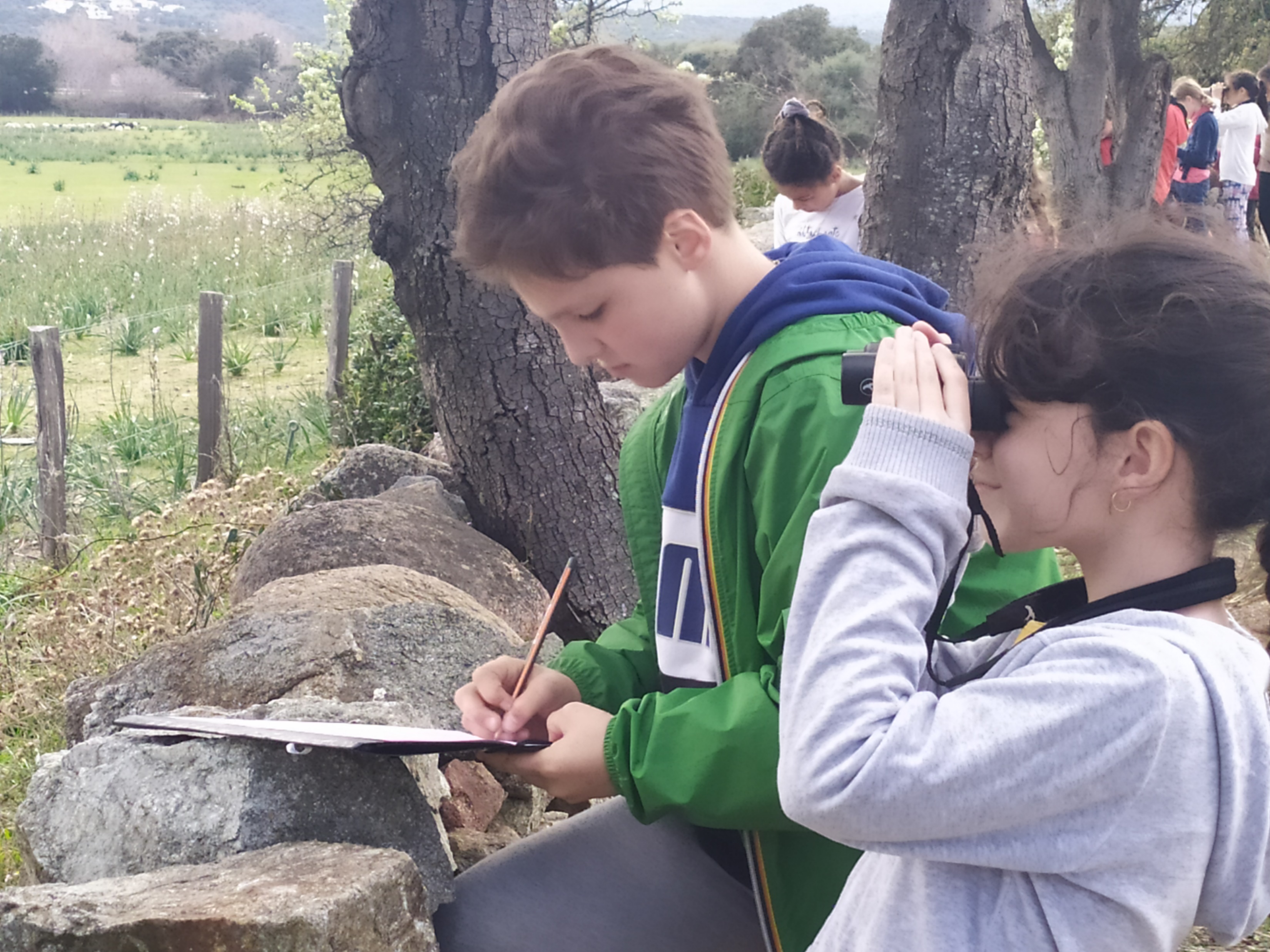 Des oiseaux
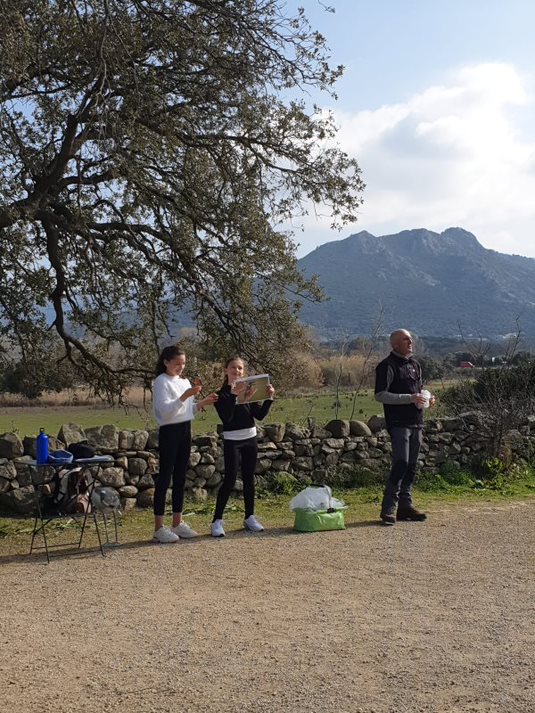 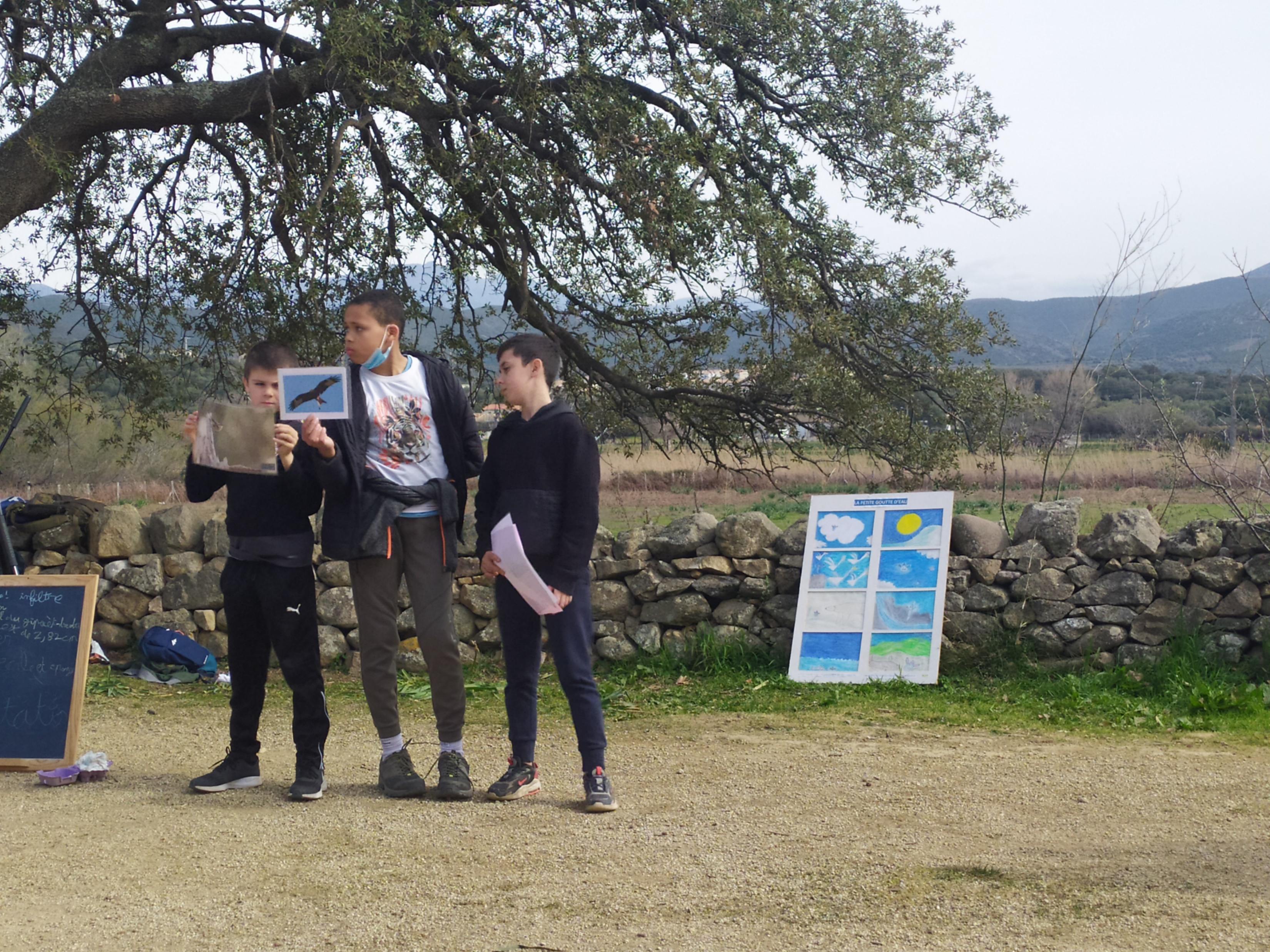 L’eau 
en arts
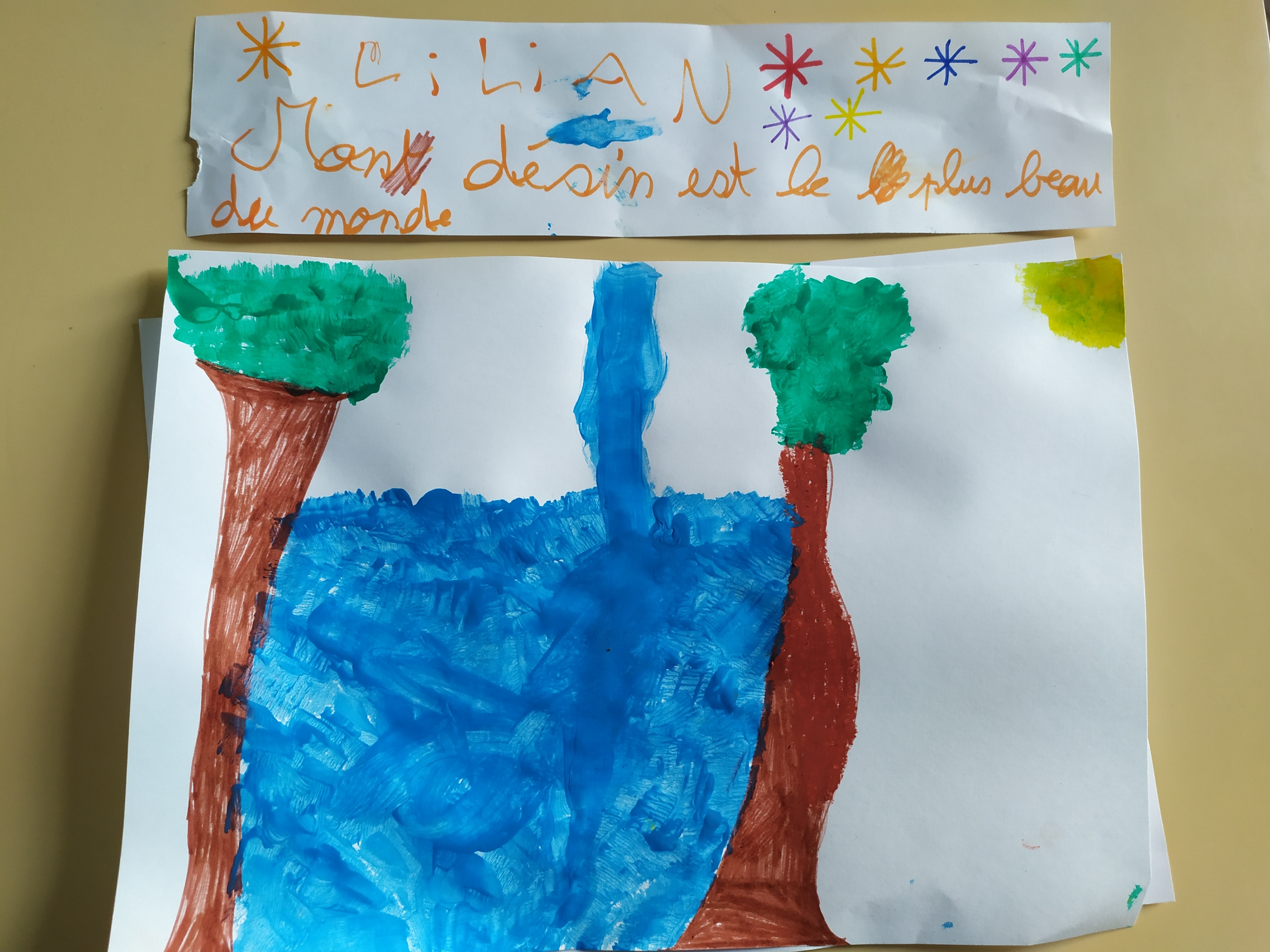 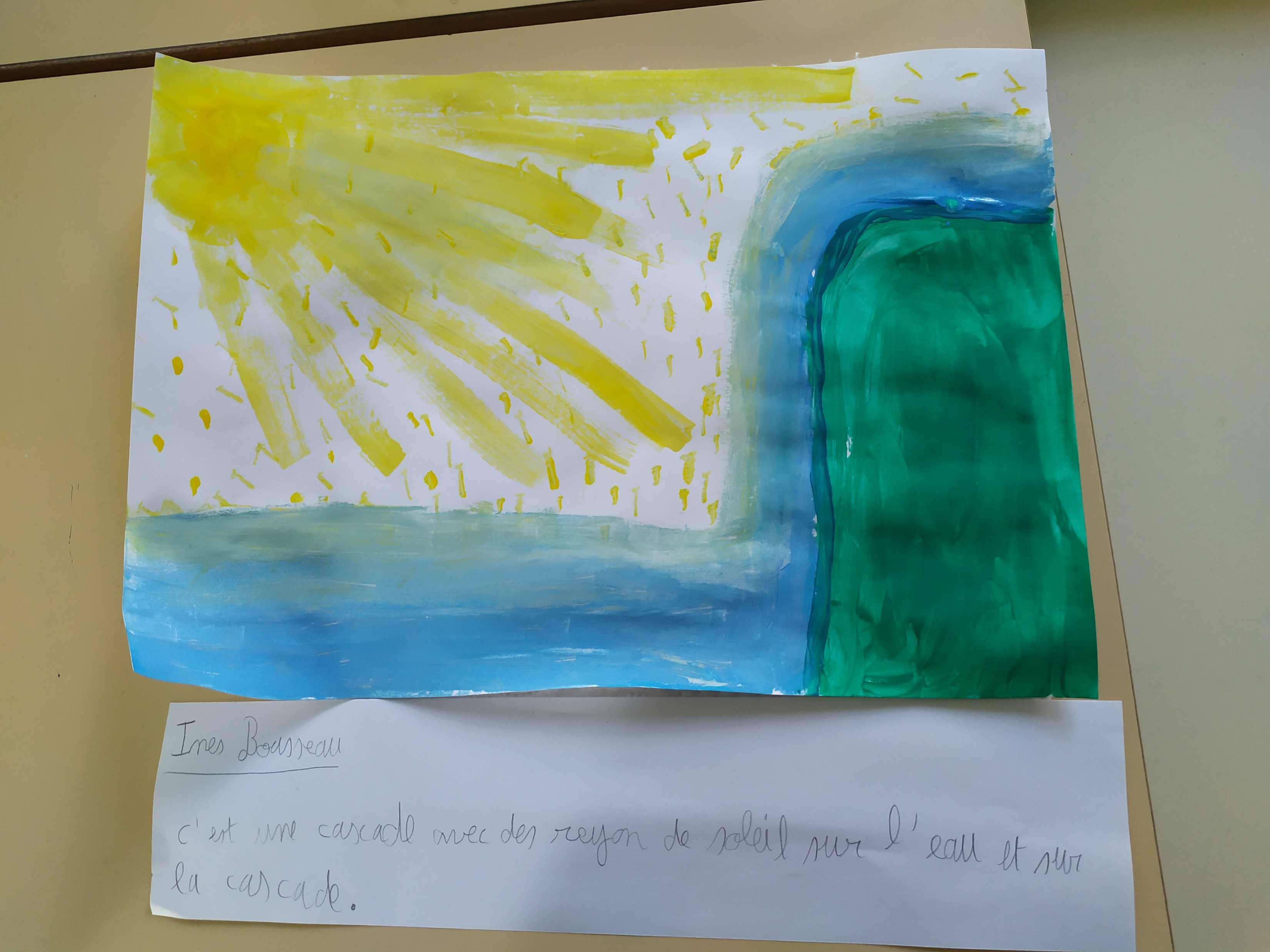 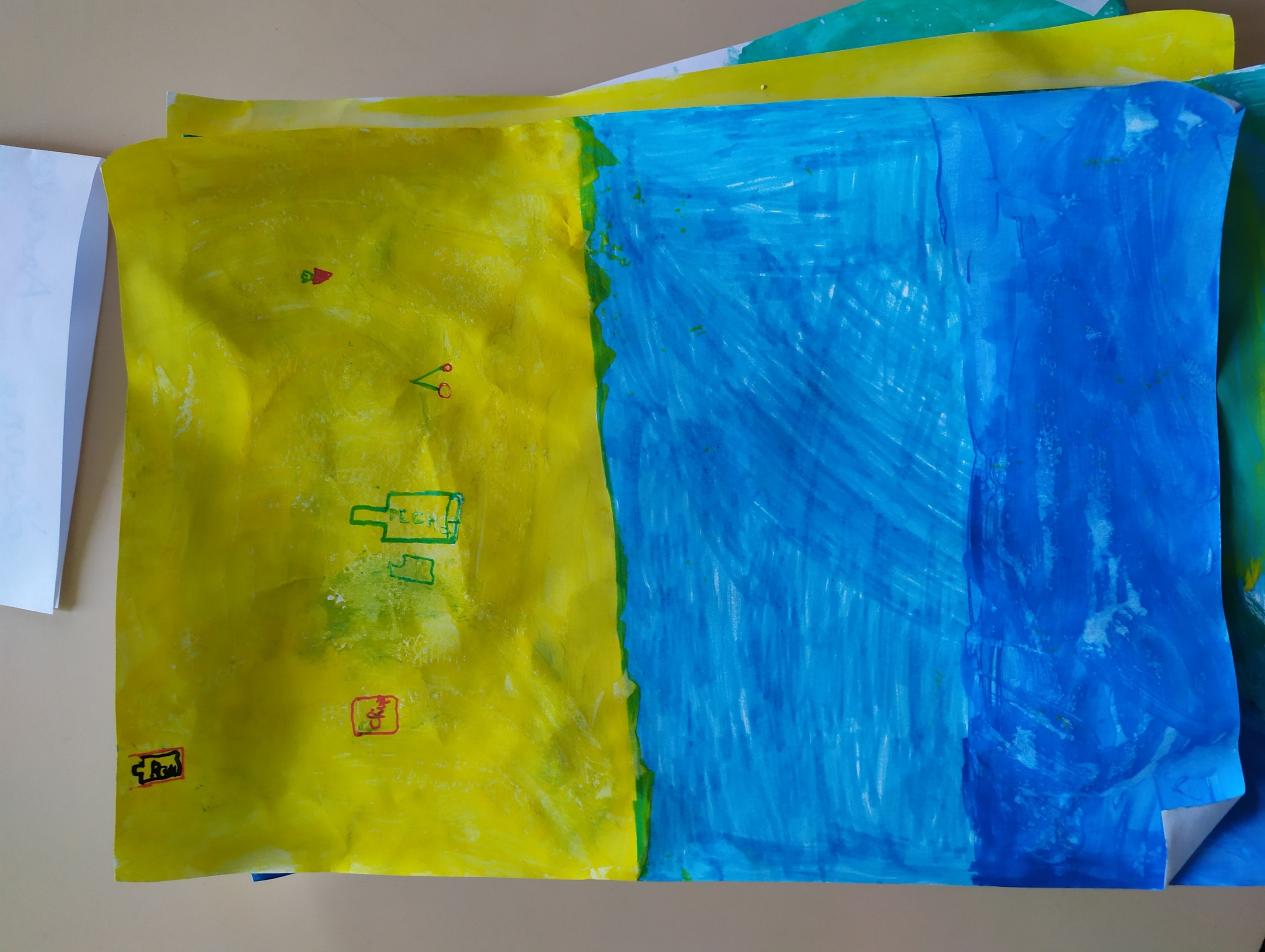 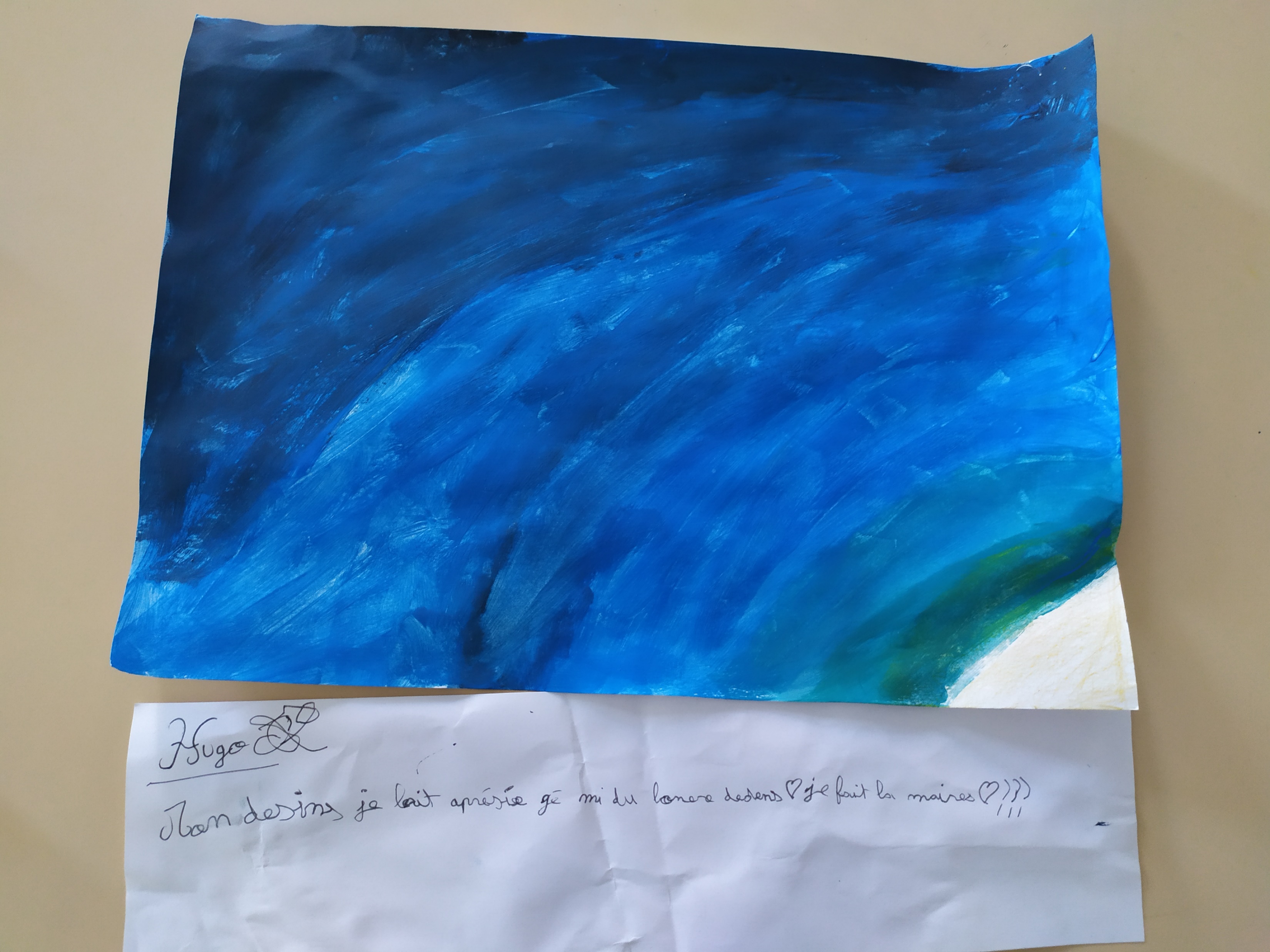 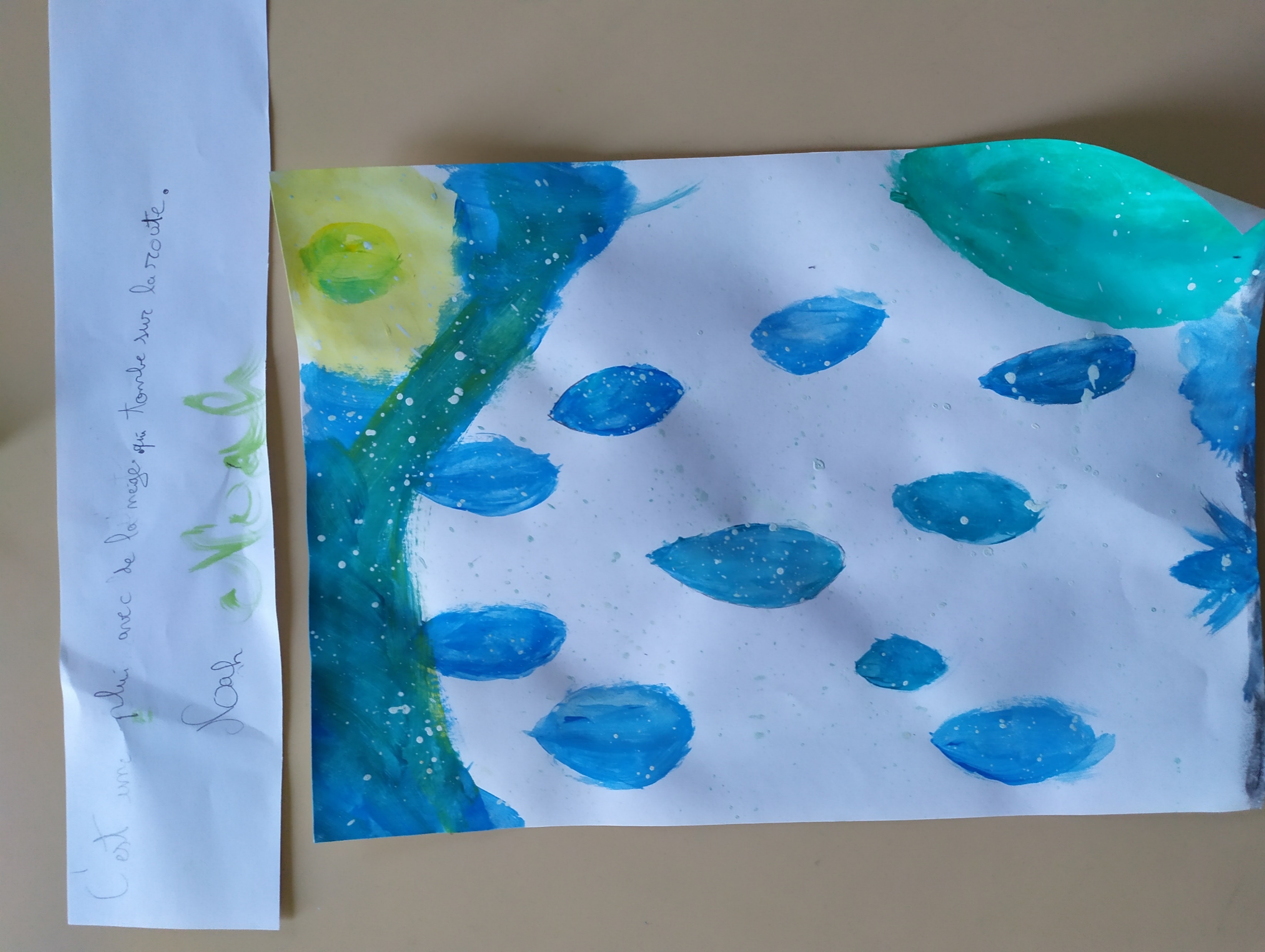 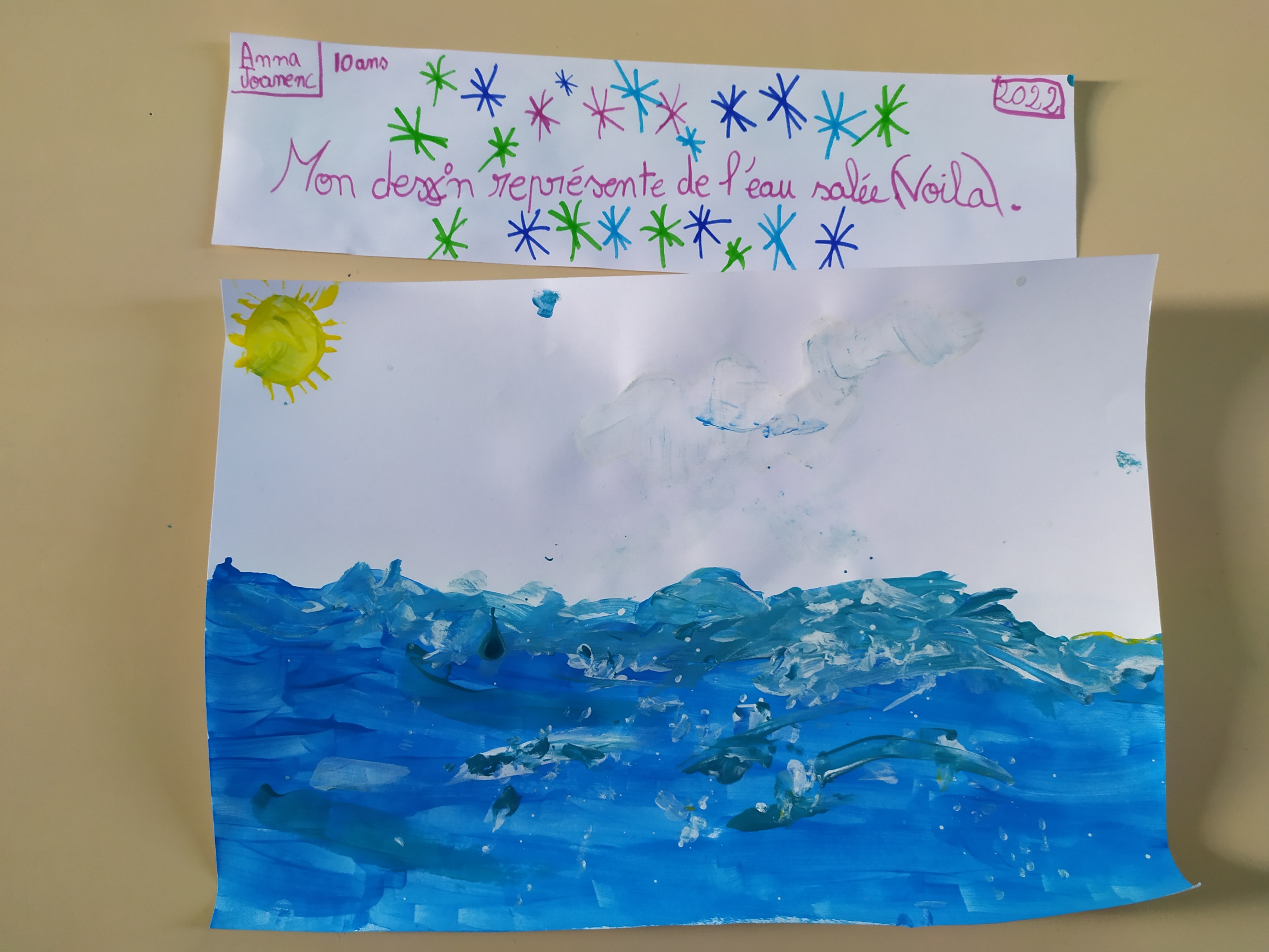 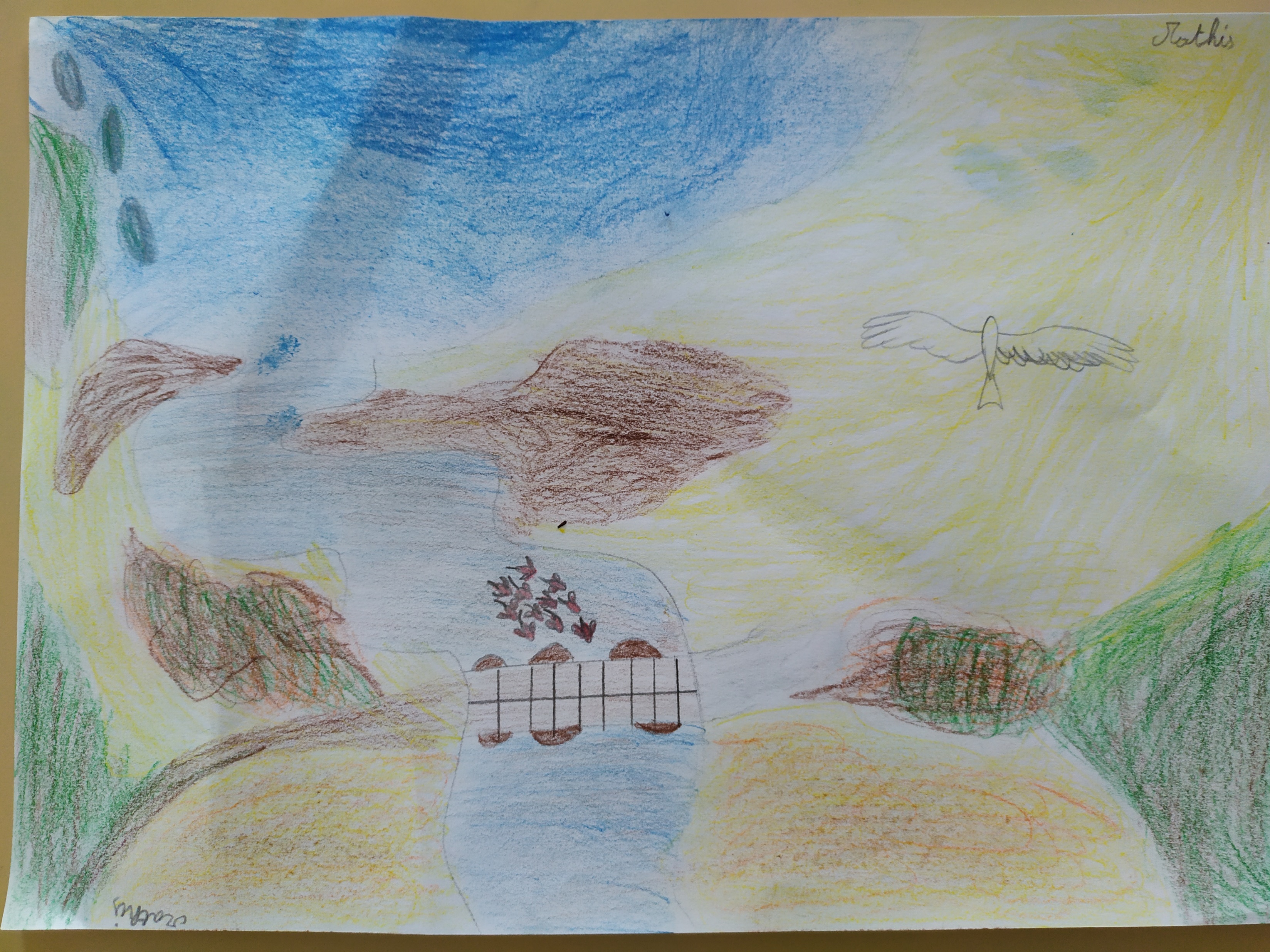 Lozari
Notre 
jardin
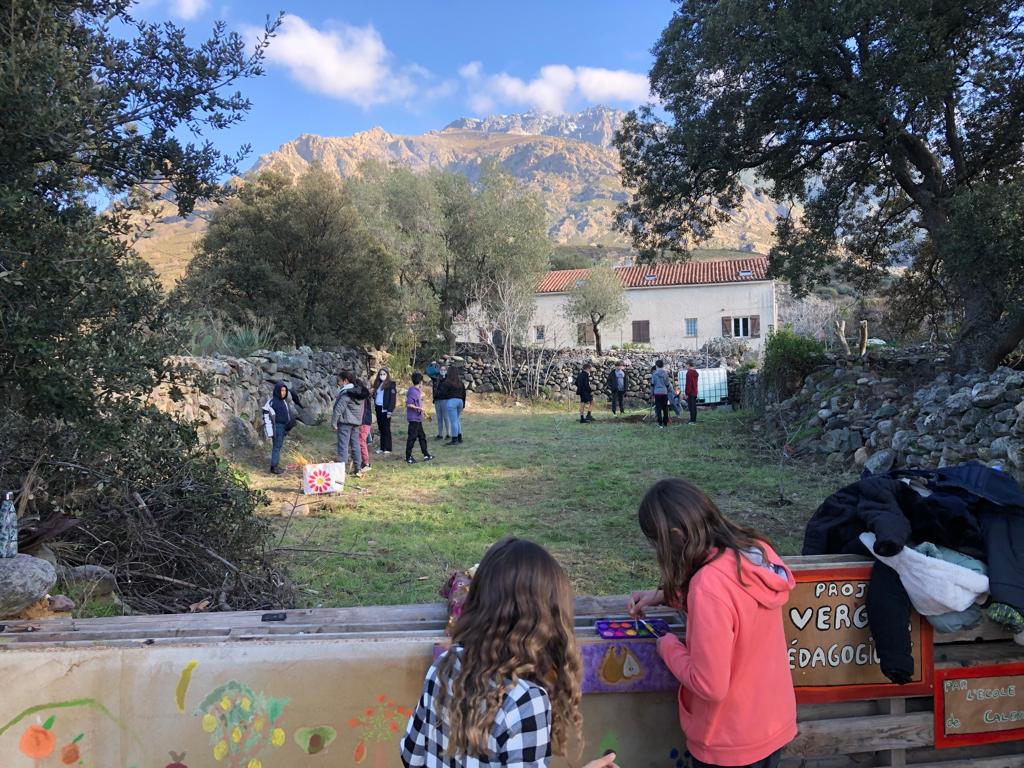 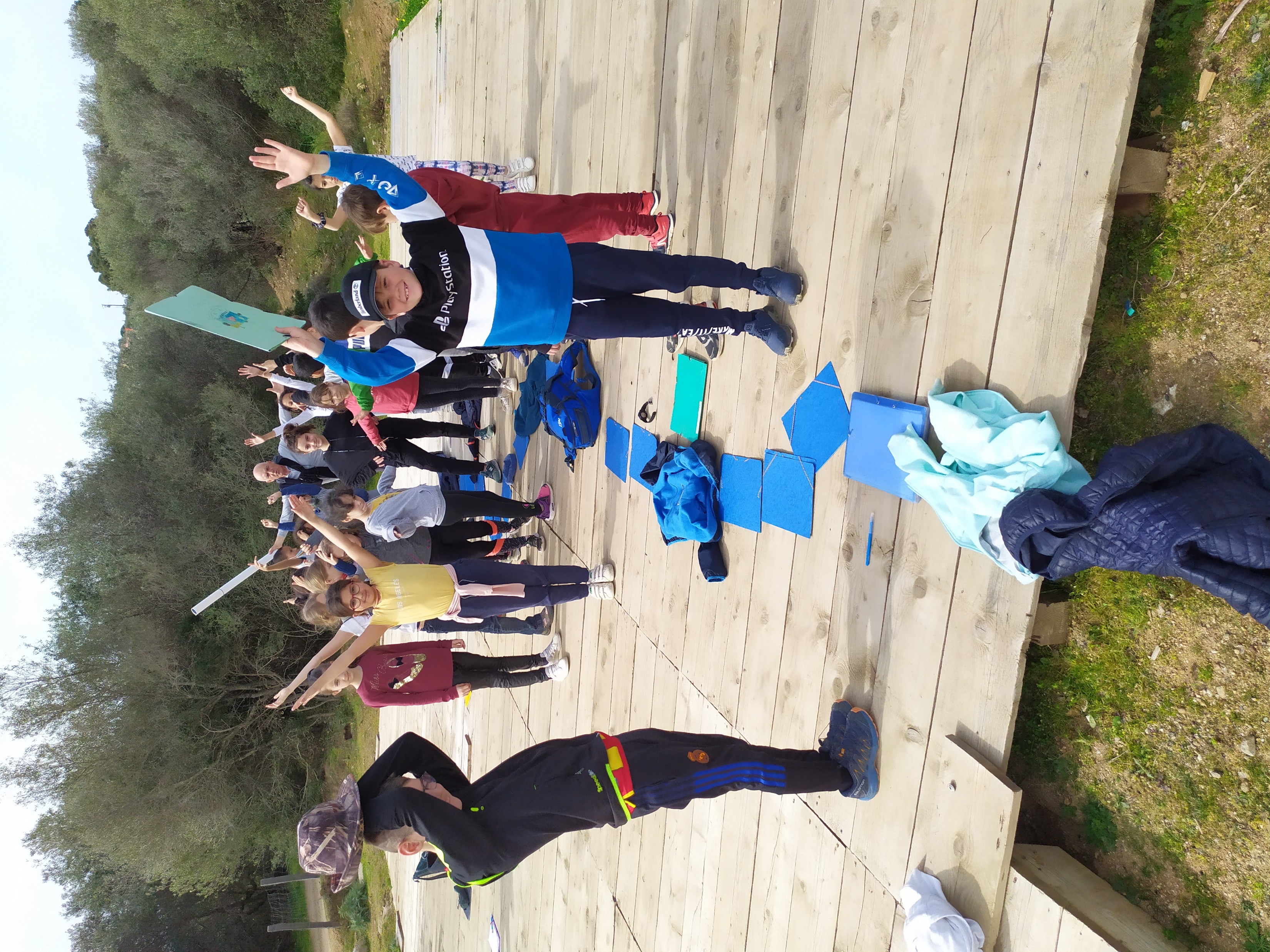 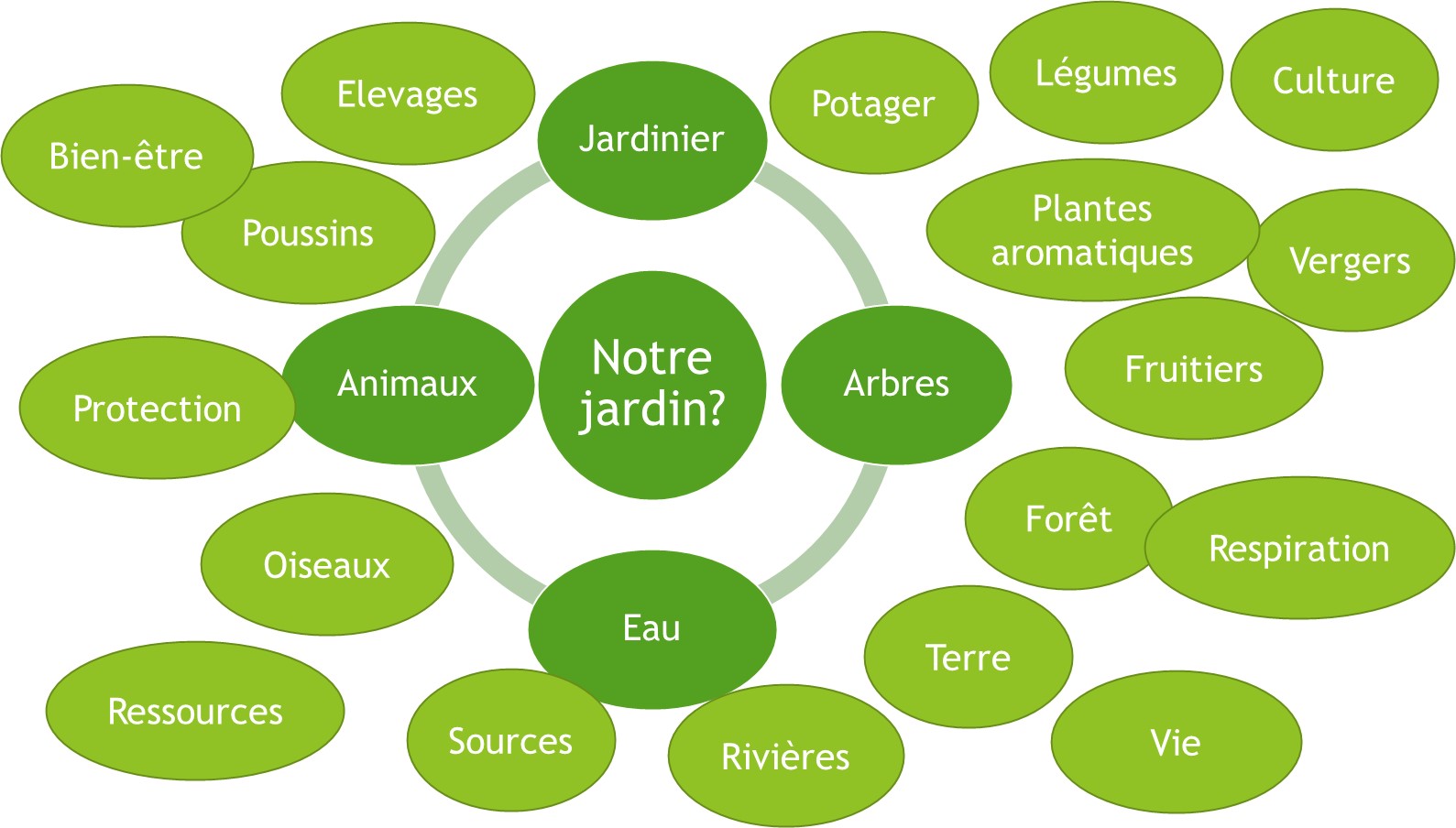 Mots d’enfants
Trophée du Développement Durable 2022

Projet l’arbre et le jardin-forêt

L’équipe enseignante et les élèves tiennent à remercier
la Collectivité de Corse
la mairie de Calenzana
l’association Ventu di Mare
François-Xavier Montecatini
Les parents d’élèves
Vi ringraziemu per u vostru aiutu è a vostra implicazione.